МАОУ МНОГОПРОФИЛЬНЫЙ ЛИЦЕЙ № 20 
ГОРОДА УЛЬЯНОВСКА
Исследовательский 
проект
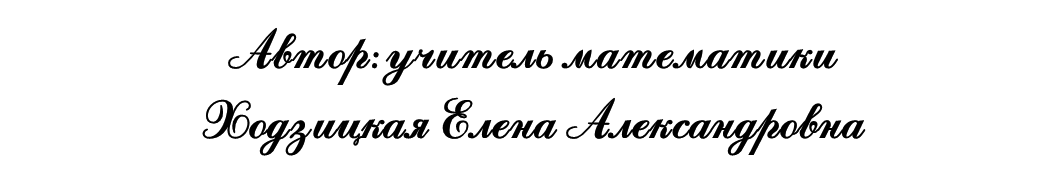 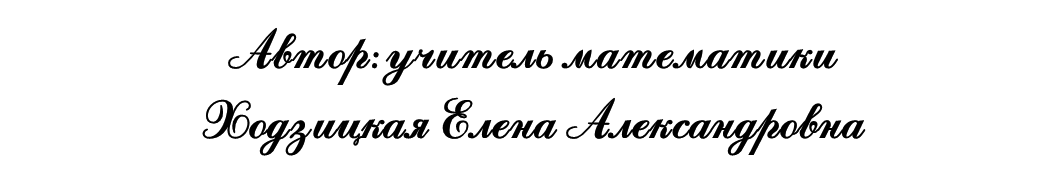 09.03.2019
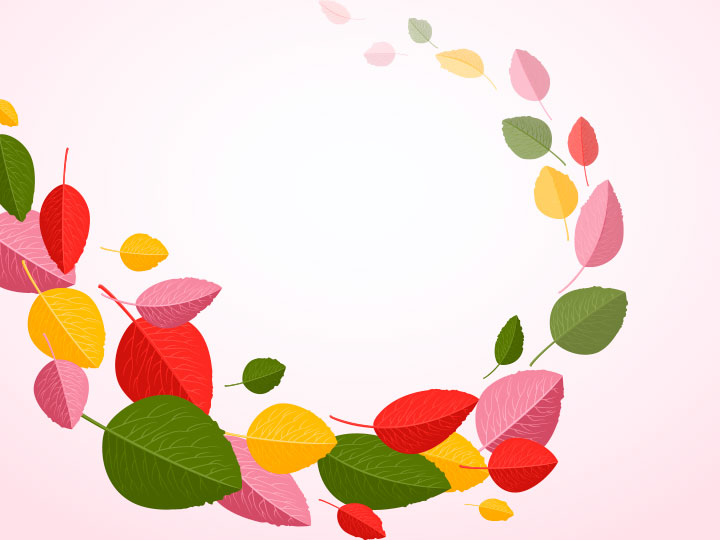 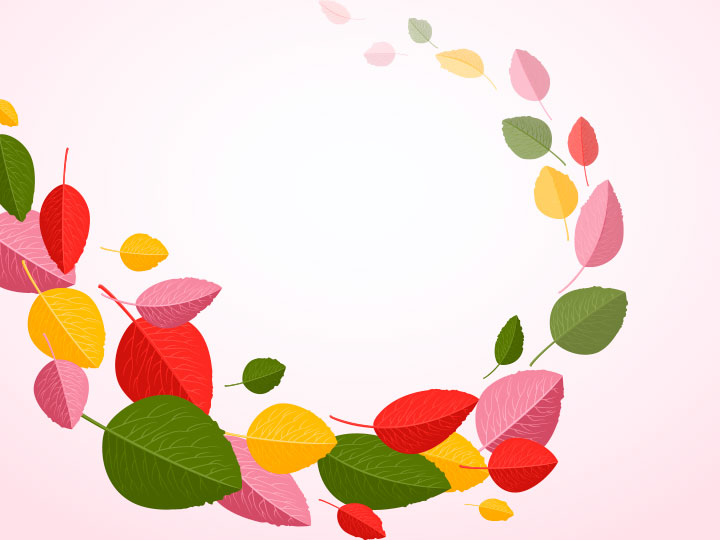 Как математик сказку читал
или
Многоцветность фабульного мира  «Снежной королевы»
09.03.2019
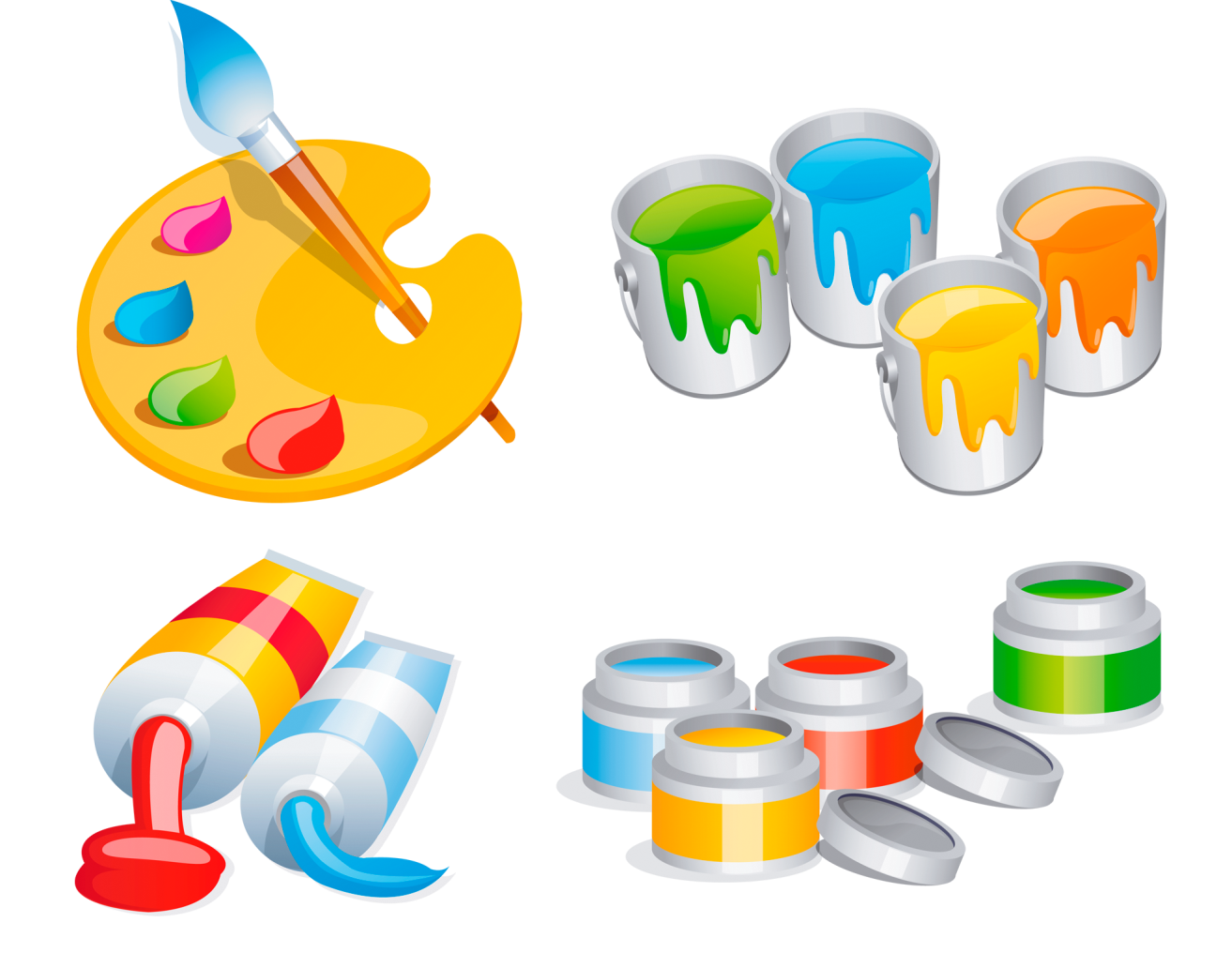 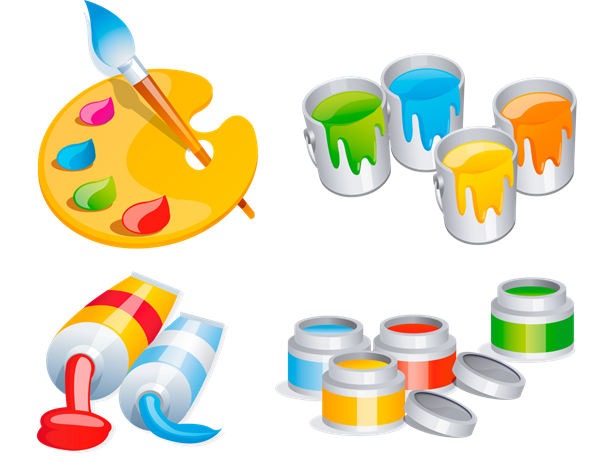 Цель работы:
выявить палитру цветовой гаммы сказки «Снежная королева»; 
установить её связь с сюжетной линией и замыслом автора.
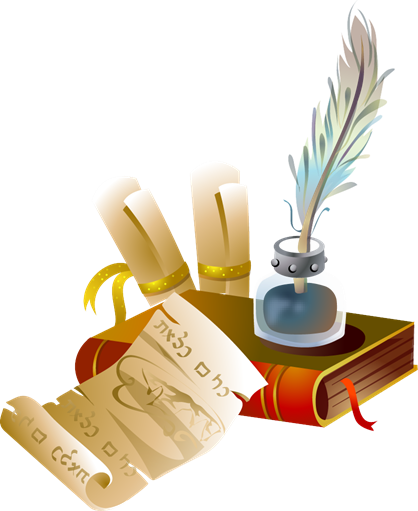 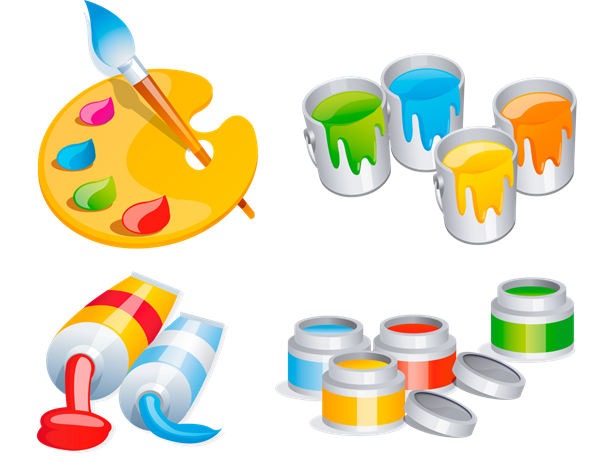 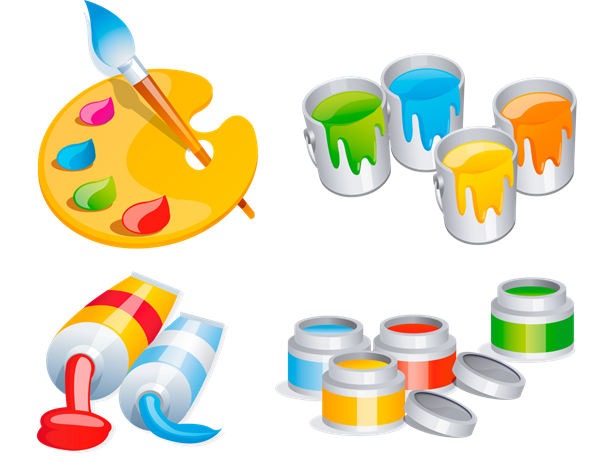 09.03.2019
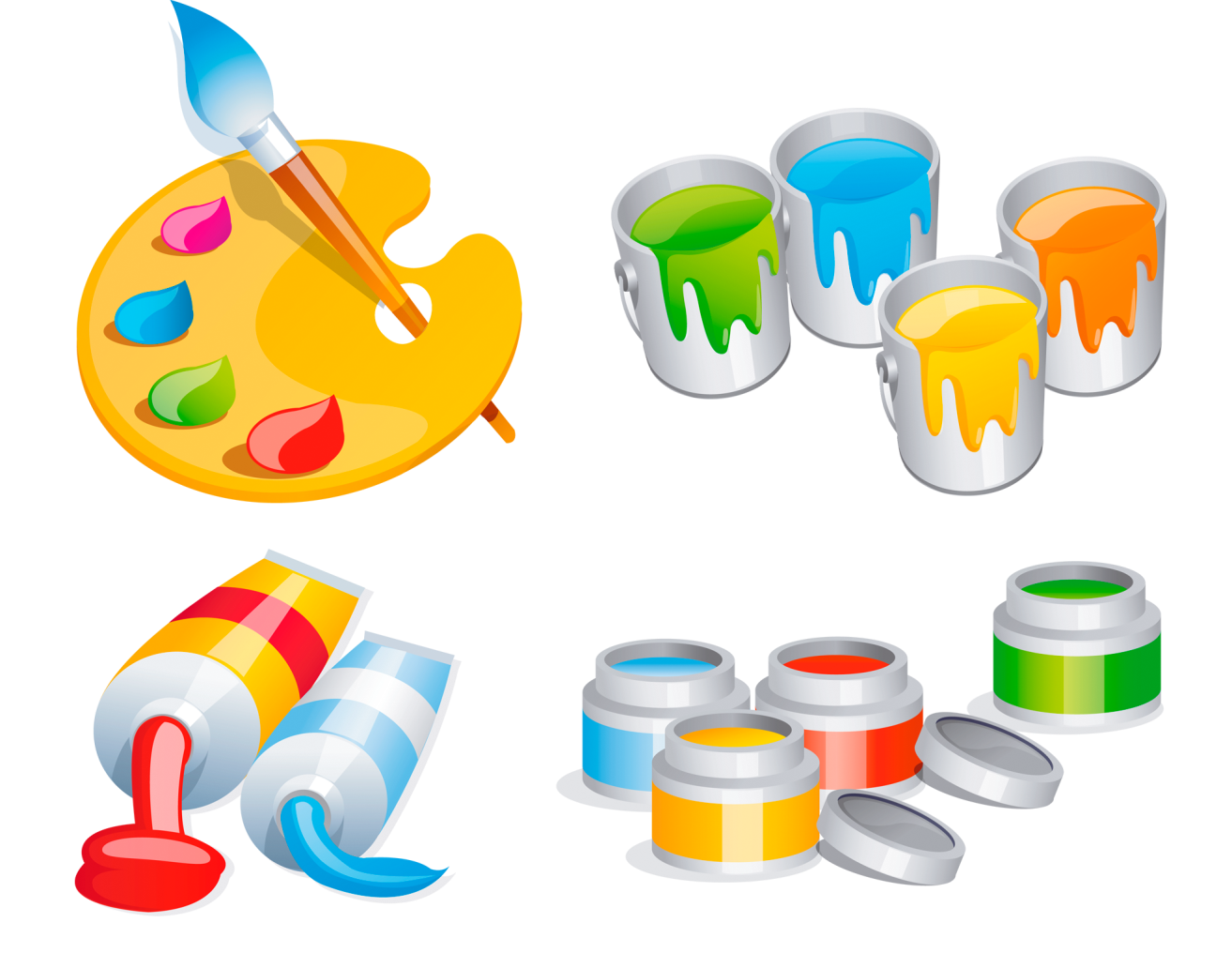 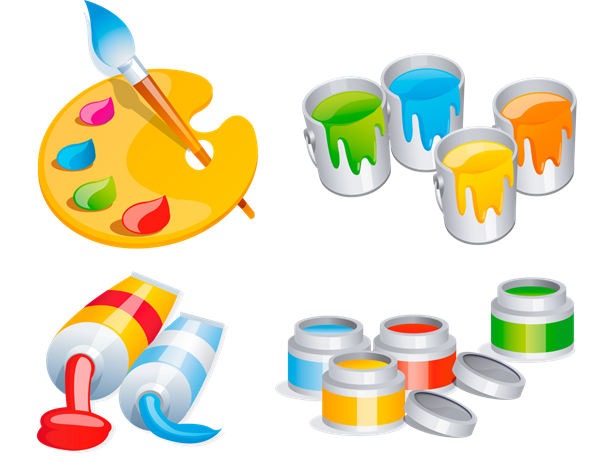 Гипотеза исследования
Использование многообразия цветовых характеристик – не случайность, не прихоть автора, а продуманный эффективный художественный приём для раскрытия глубинного смысла произведения.
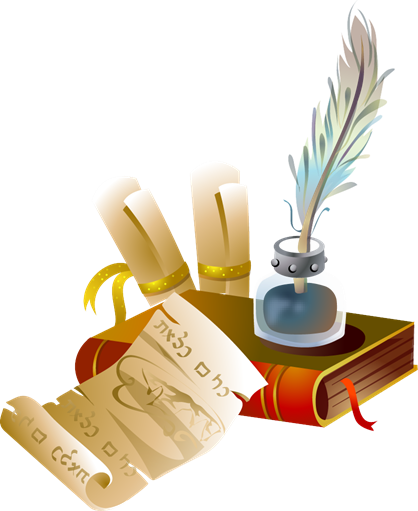 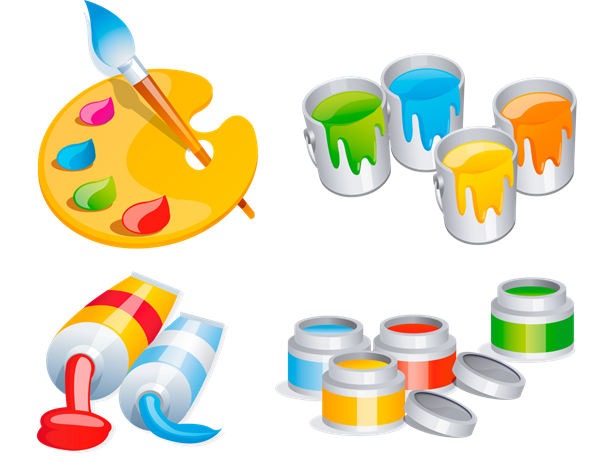 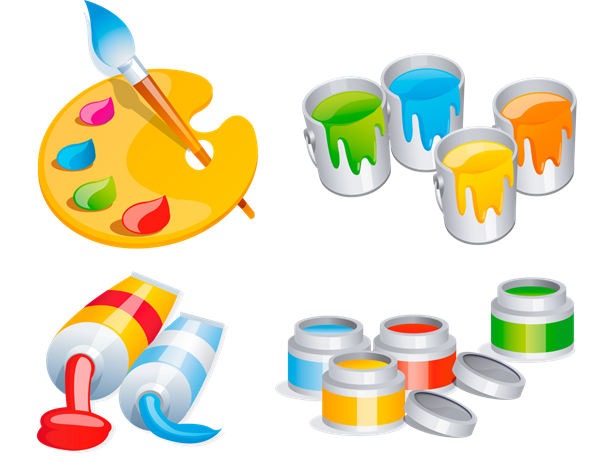 09.03.2019
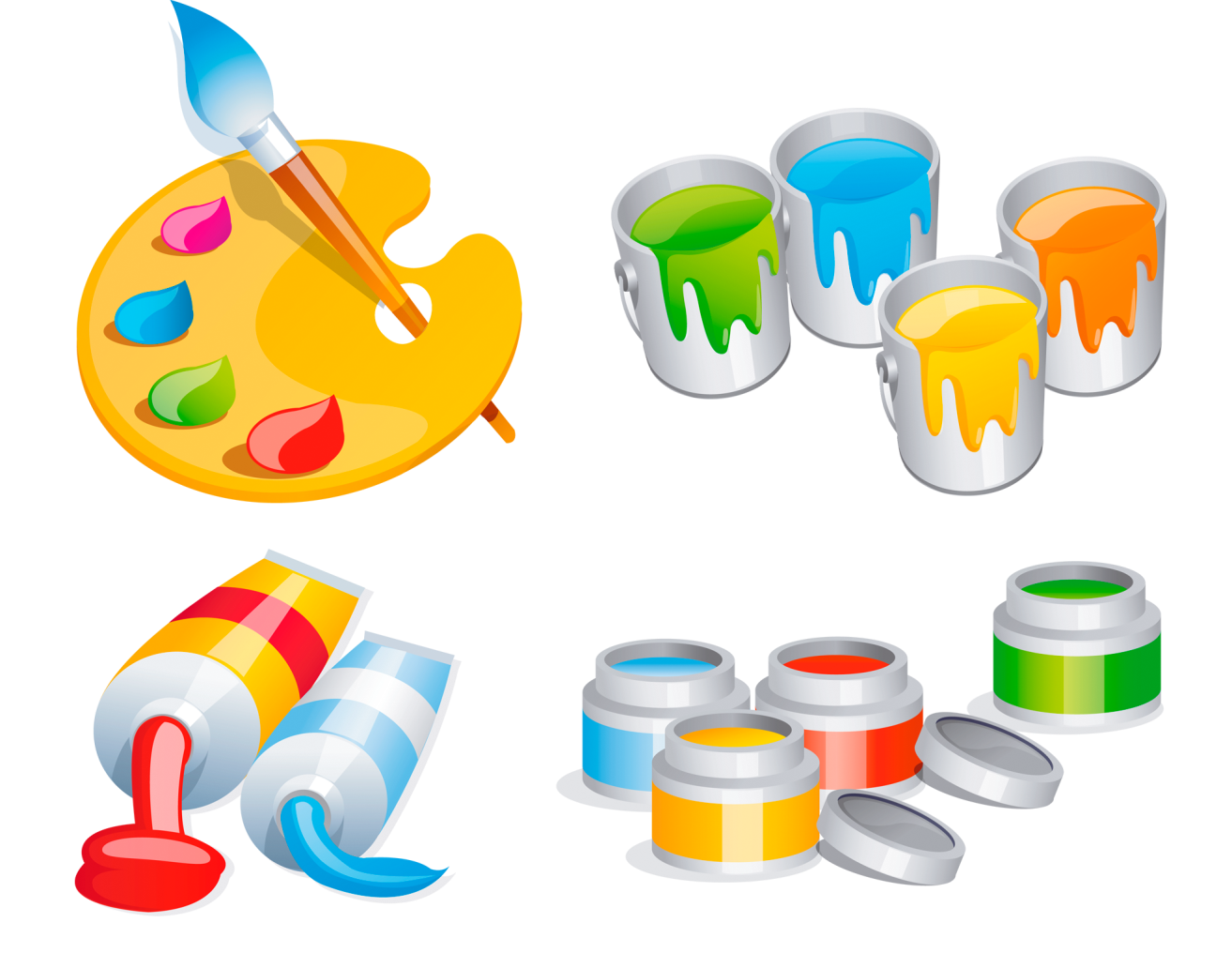 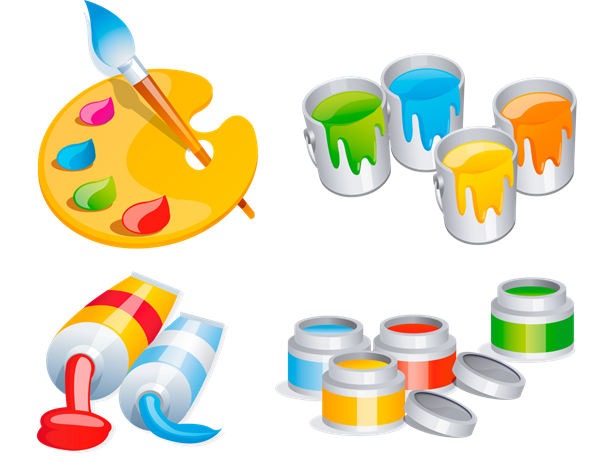 Методы исследования
изучение и анализ произведения;
изучение и обобщение исследовательского опыта других авторов по рассматриваемой проблеме;
сбор, подсчёт и статистическая обработка данных;
анализ полученных в ходе исследования данных.
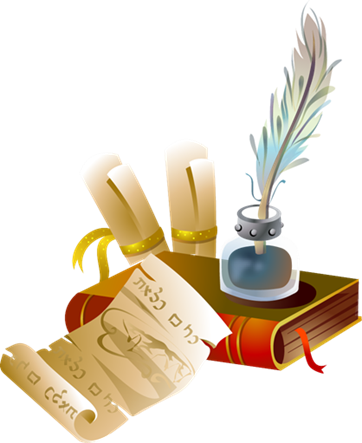 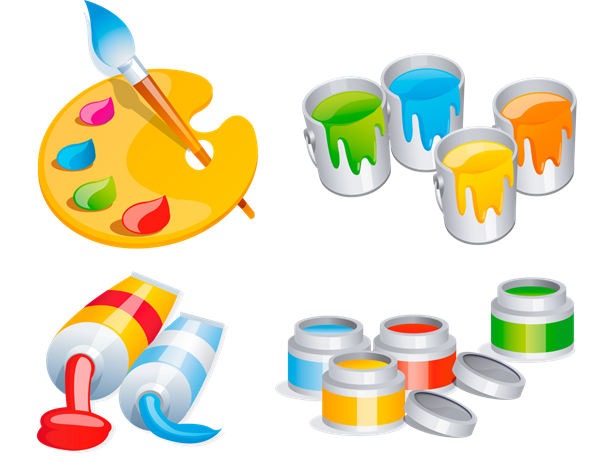 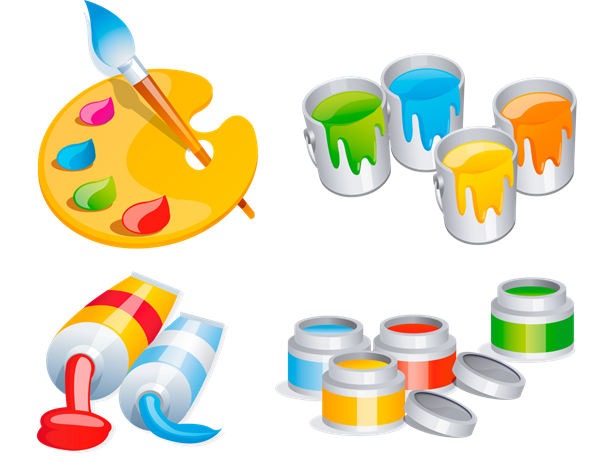 09.03.2019
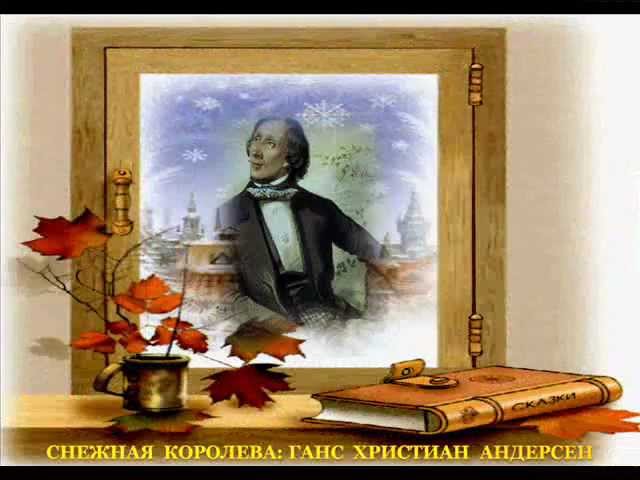 Андерсен в своих сказках создает своеобразный, красивый, живописный мир. Его сказки отличаются богатой палитрой красок.
09.03.2019
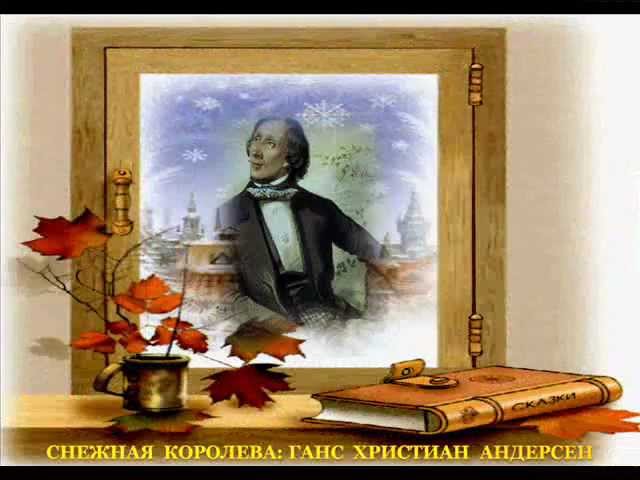 В произведениях Андерсена цвет  имеет символическое значение и служит для отражения разнообразия и многоцветия событий и переживаний, раскрытия душевного состояния героев.
09.03.2019
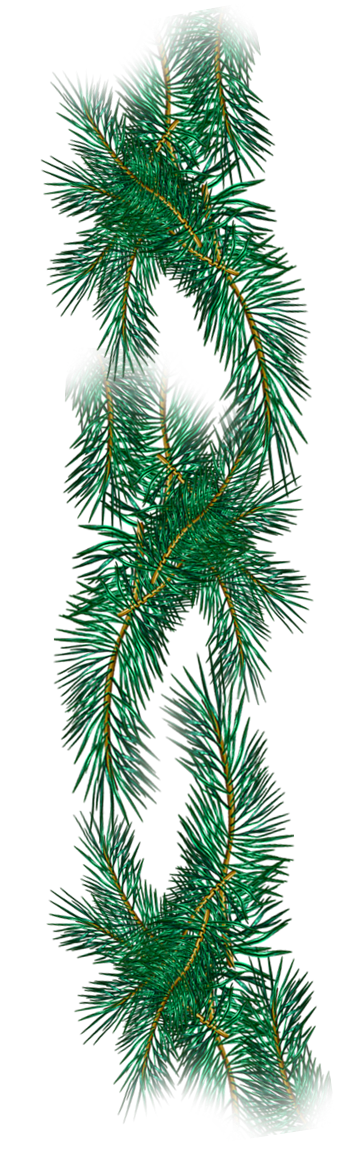 Какого цвета «Снежная королева»?
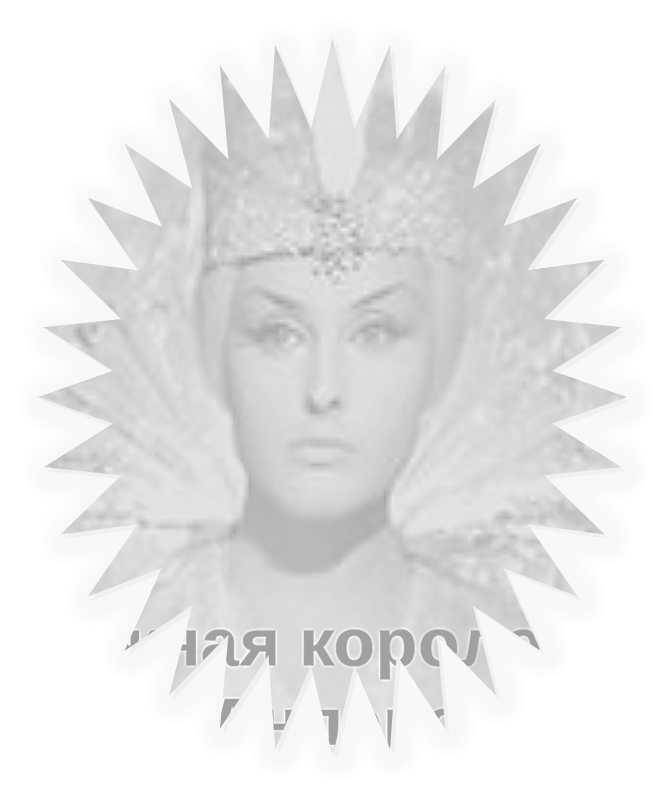 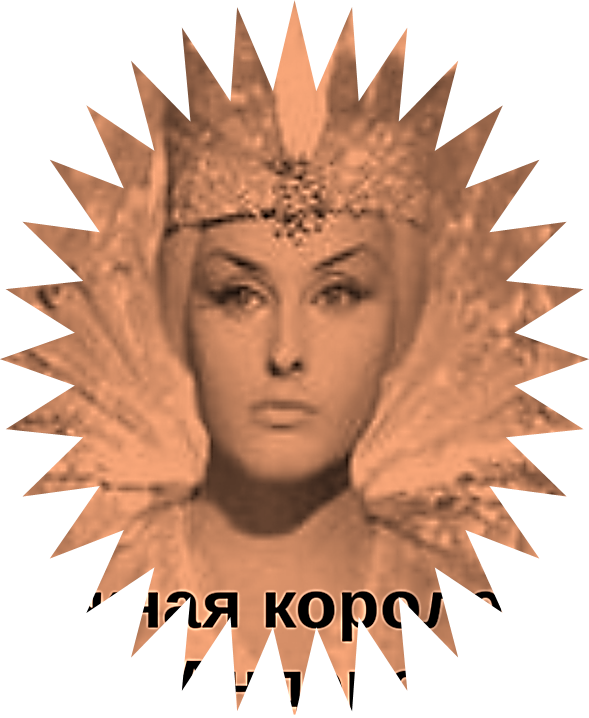 ?
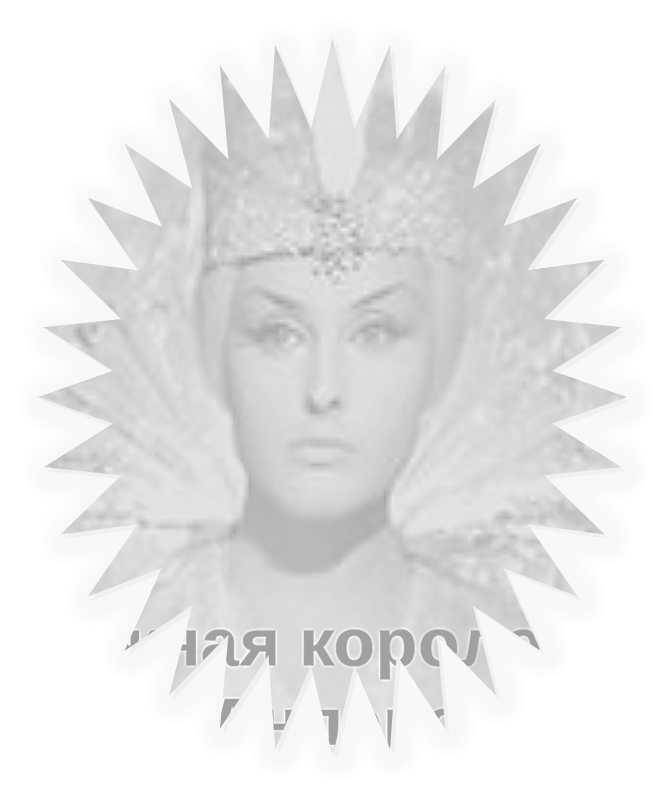 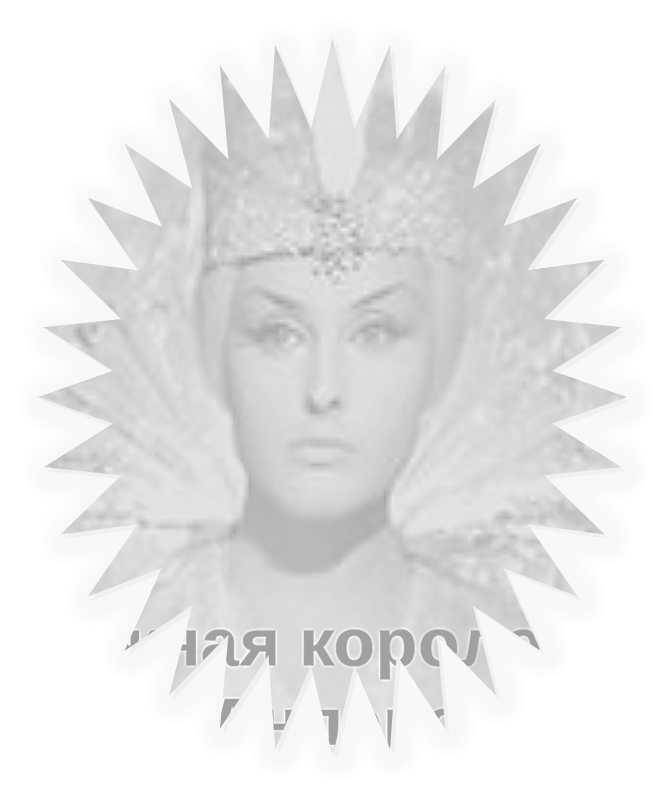 09.03.2019
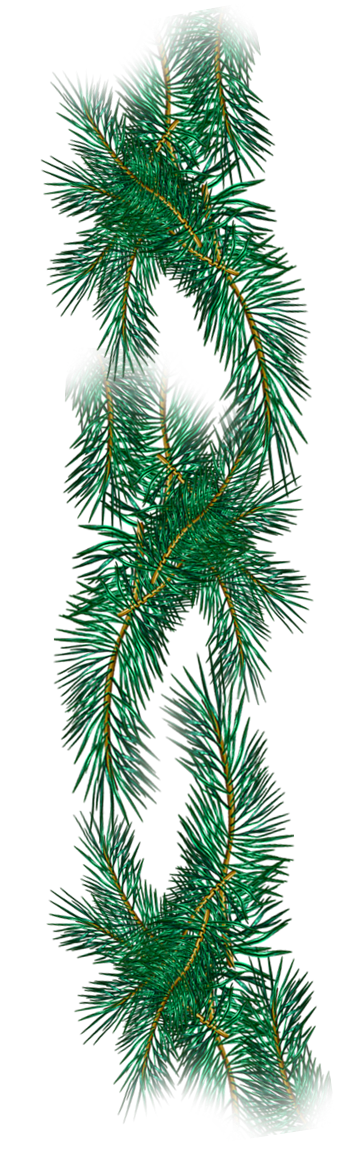 Цвета, использованные Андерсеном в сказке «Снежная королева»
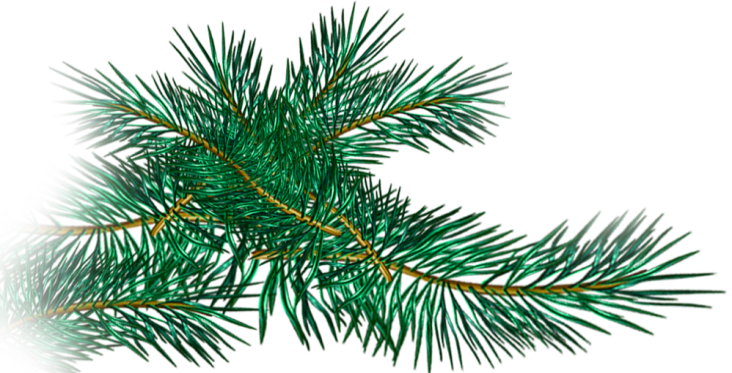 09.03.2019
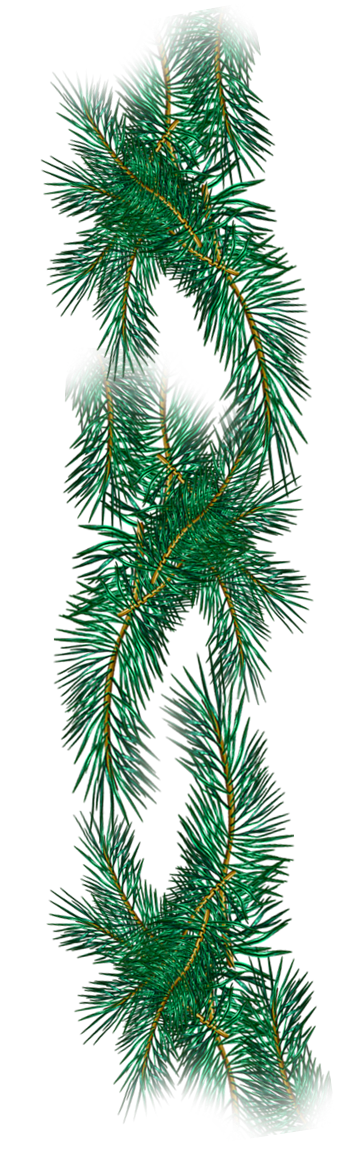 Цвета, использованные Андерсеном в сказке «Снежная королева»
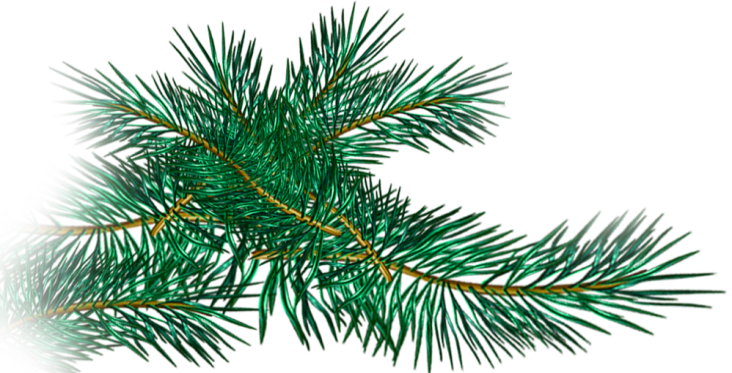 Проведённые нами подсчёты выявляют многоцветие сказок Андерсена. 
Использование цветовой палитры является одним из художественных приёмов автора, позволяющем добиться желаемых целей.
09.03.2019
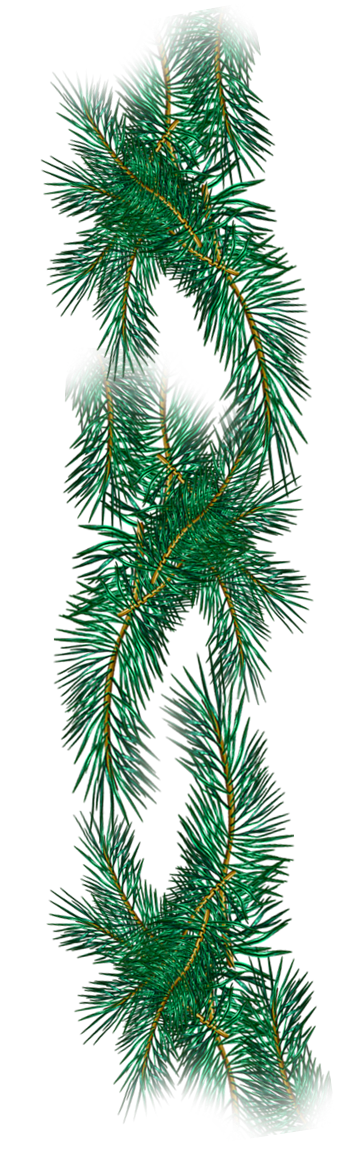 Символика цвета в сказке Андерсена«Снежная королева»
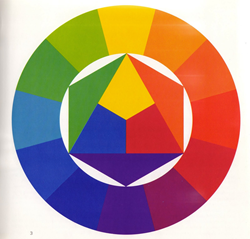 09.03.2019
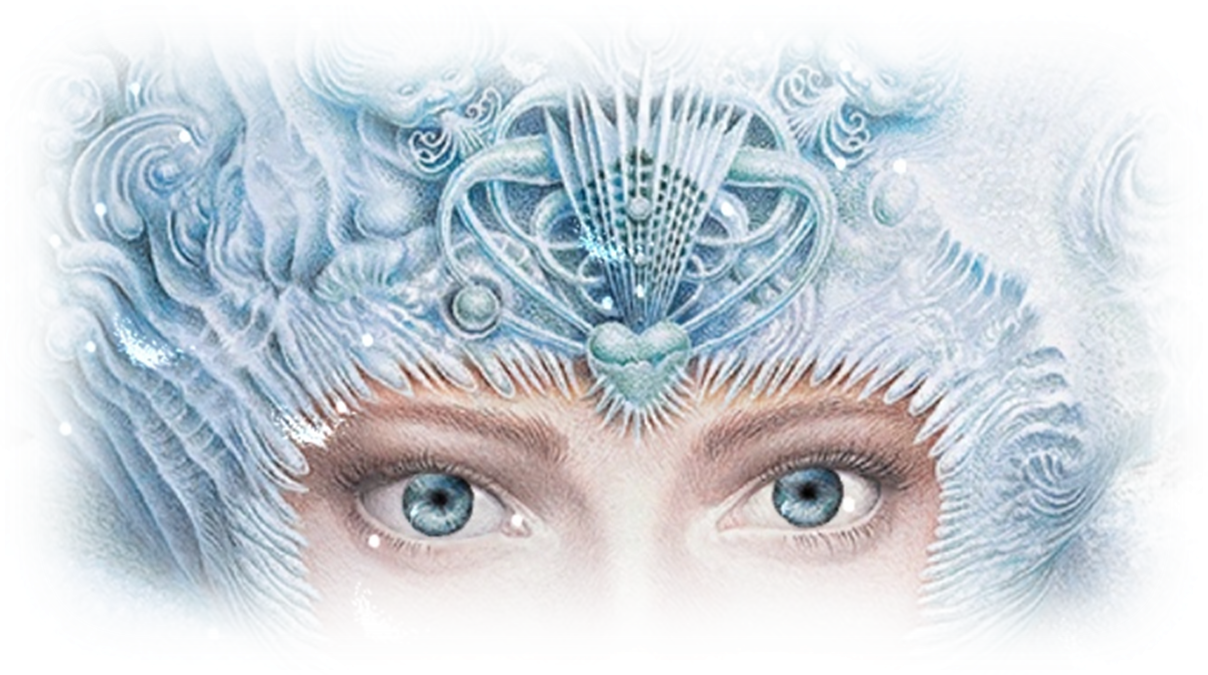 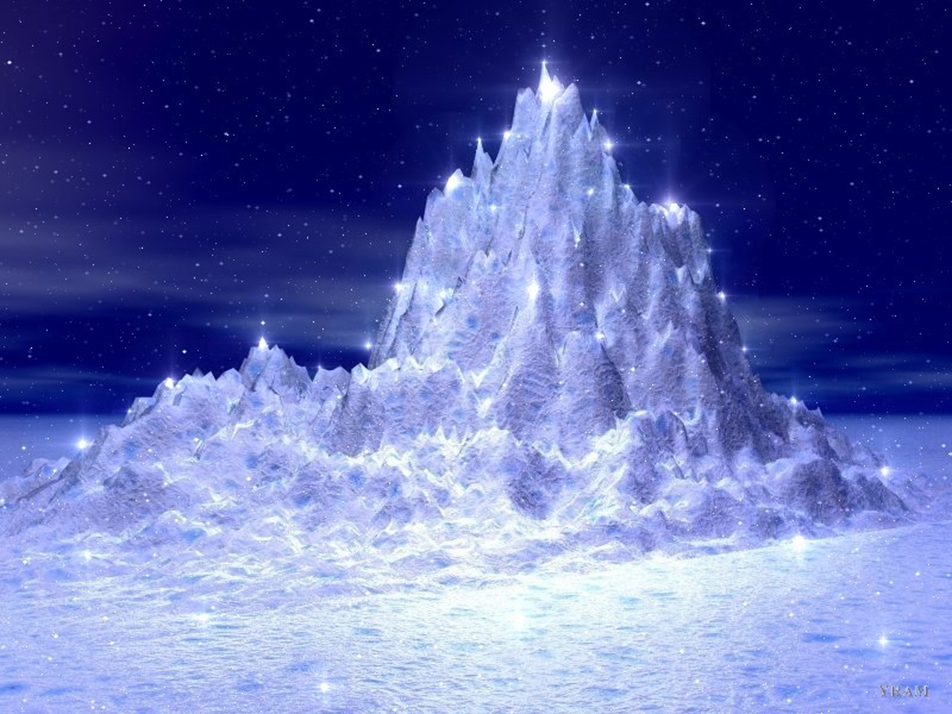 Белый цвет
Холод
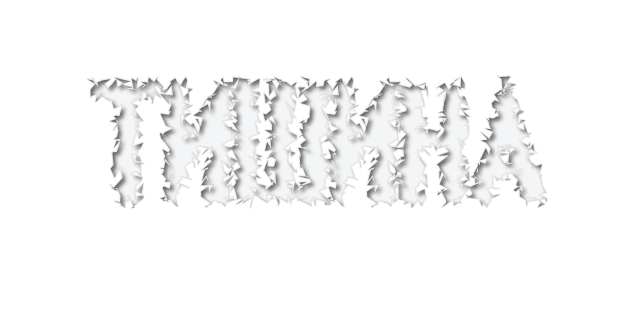 пустота
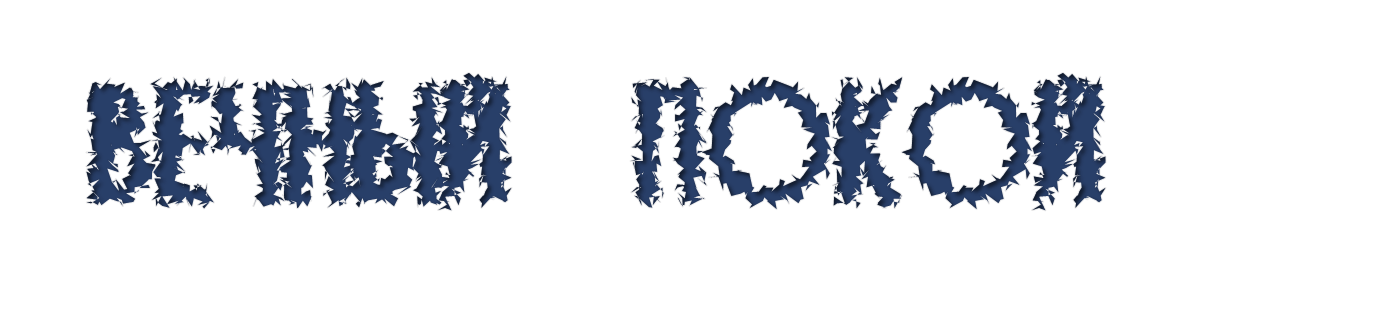 09.03.2019
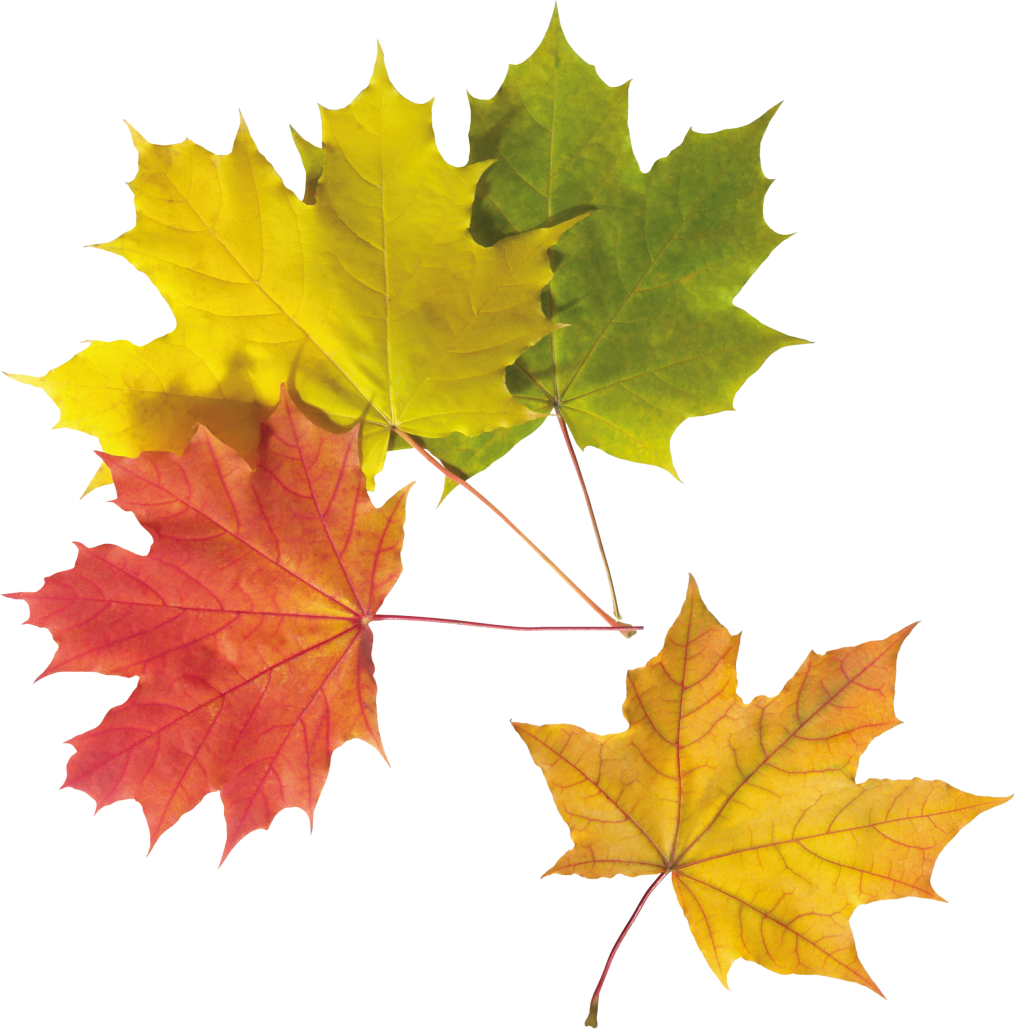 Жёлтый цвет
символизирует теплоту, радость, солнце, жизнь, свет, счастье, богатство.
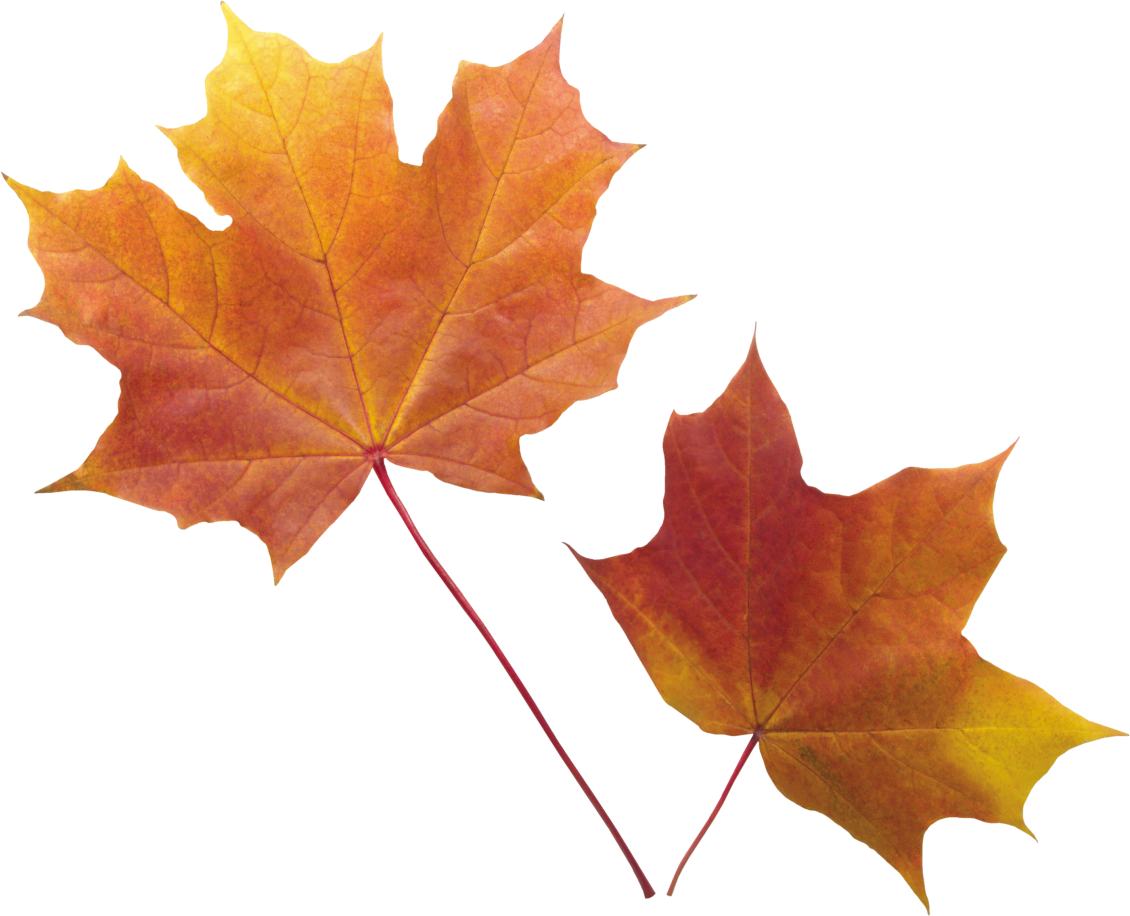 09.03.2019
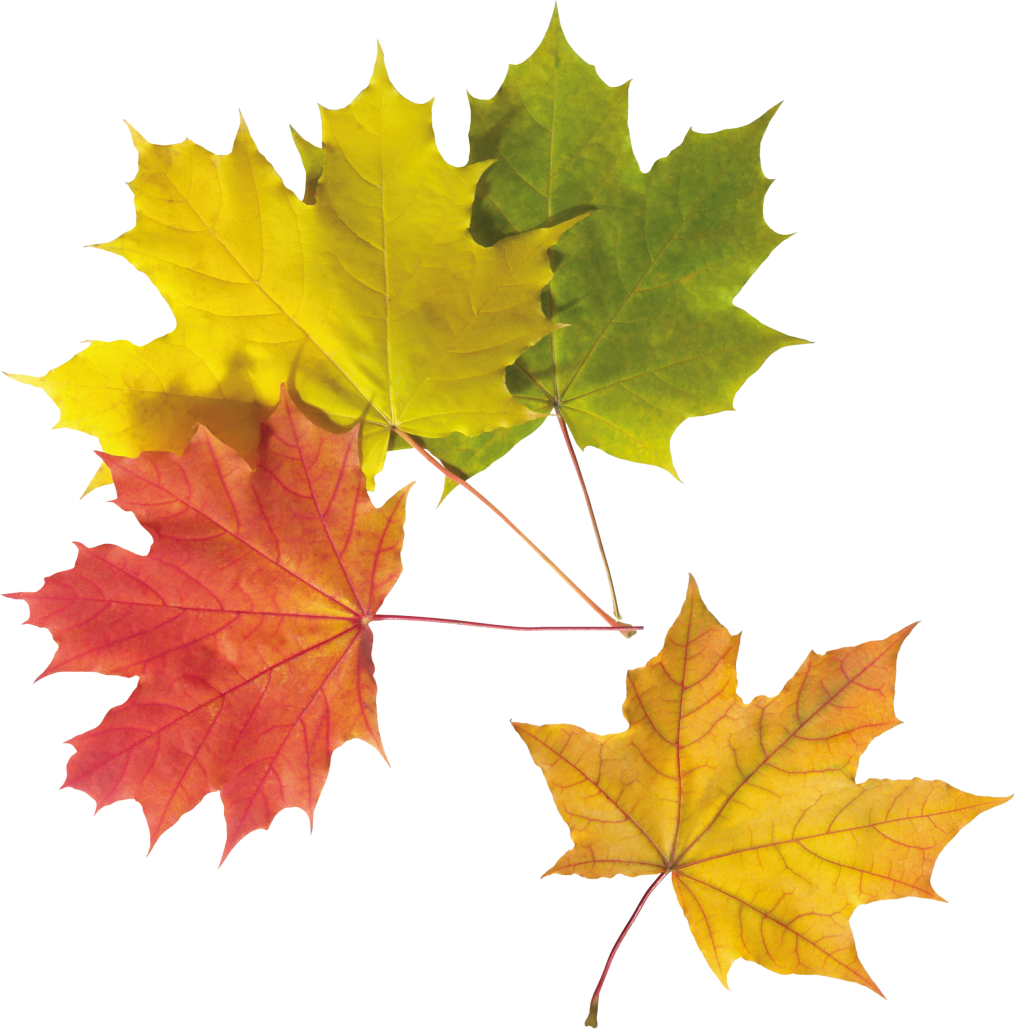 Жёлтый цвет
символизирует теплоту, радость, солнце, жизнь, свет, счастье, богатство.
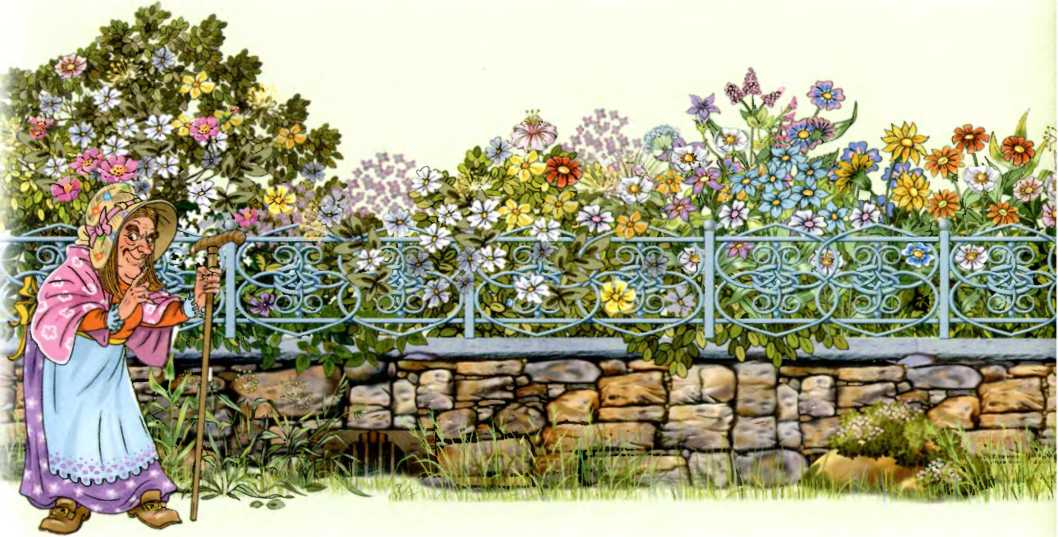 09.03.2019
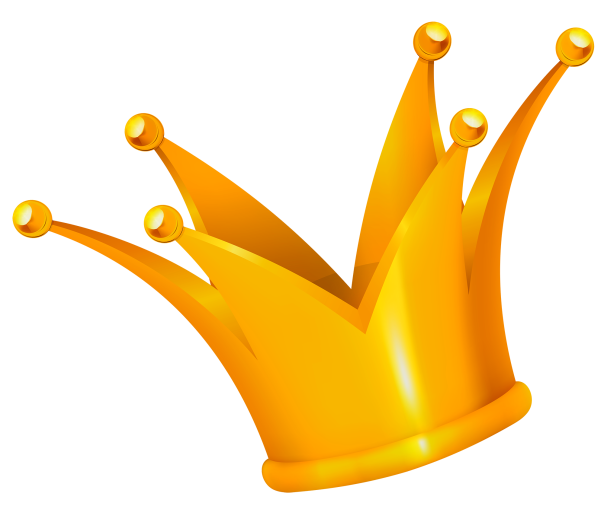 Золотой цвет
символизирует радость, солнце, жизнь, свет, счастье, богатство.
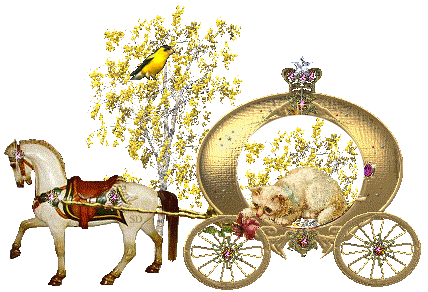 09.03.2019
Зелёный цвет
символ юности, духовности, жизненных возможностей, возрождения и надежды
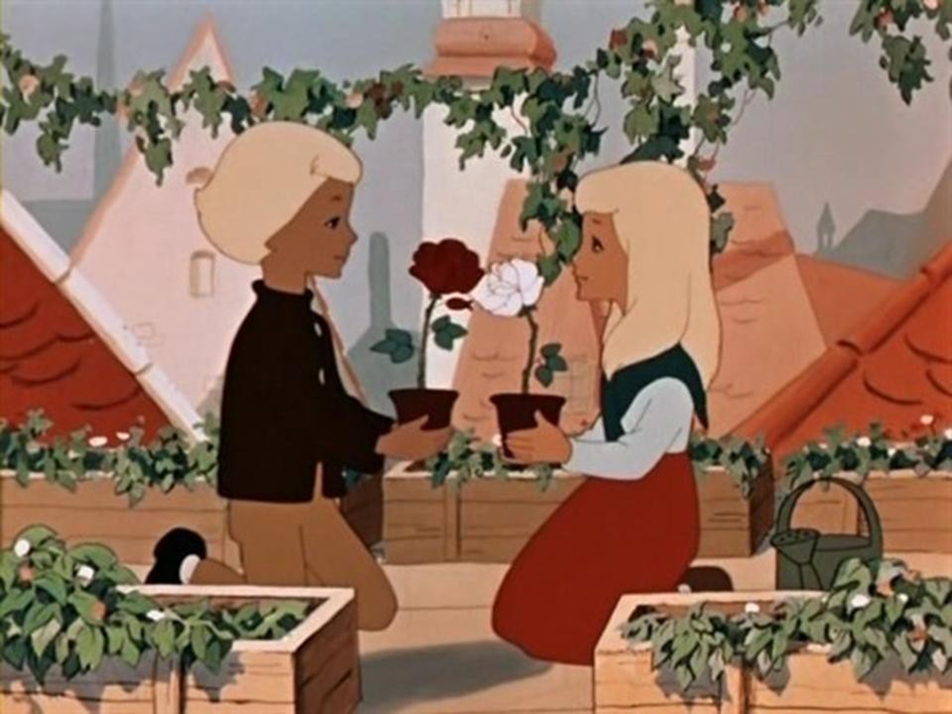 09.03.2019
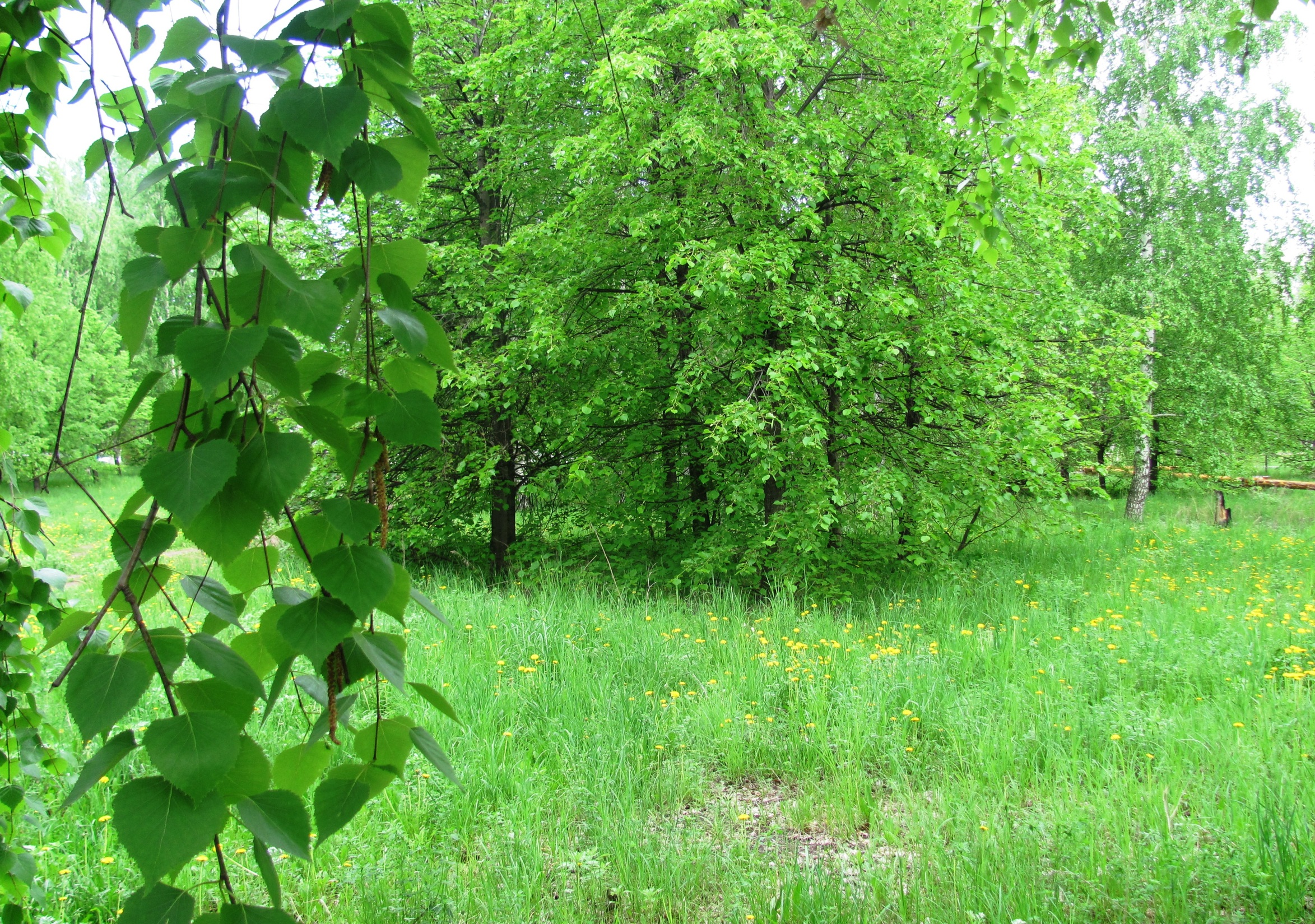 Зелёный цвет
Зелёный цвет
символ юности, духовности, жизненных возможностей, возрождения и надежды
символ юности, духовности, жизненных возможностей, возрождения и надежды
09.03.2019
ассоциируется с холодом,  покоем, тяжестью, вечностью и тоской
Синий цвет
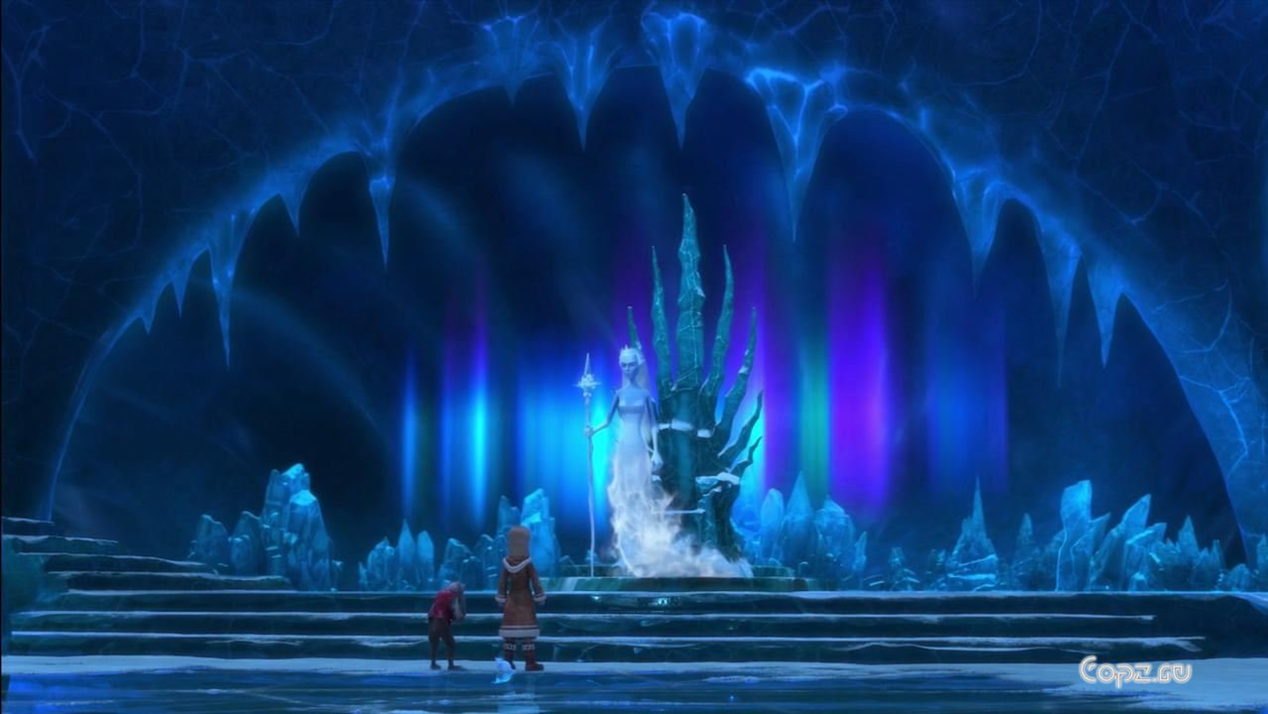 09.03.2019
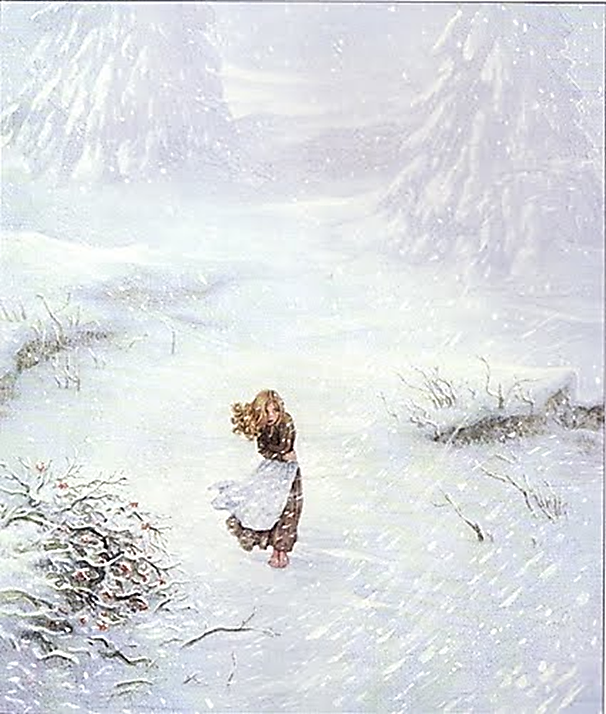 Серый цвет
символ скуки, печали, депрессии, безразличия, незаметности, пасмурности, тучи
09.03.2019
Красный цвет
Очень противоречивый цвет
Символ радости, красоты, любви, полноты жизни, мудрости;

символ греха, цвет всего мистического, таинственного, потустороннего.
 
Символ власти, величия. У древних иудеев он был царским цветом, в православии символизировал божественное проявление.
09.03.2019
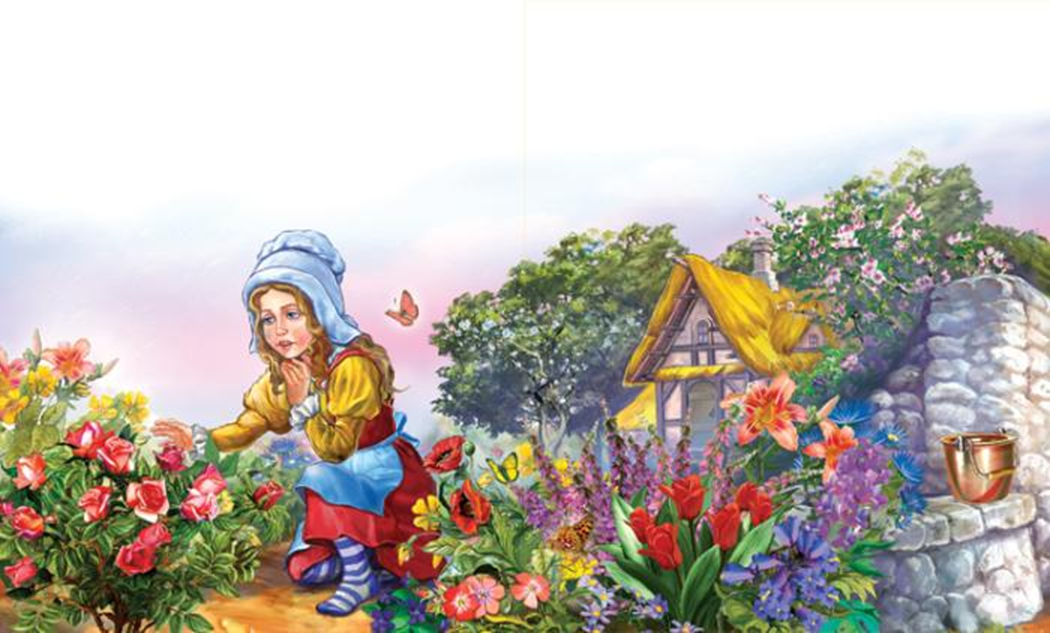 Красный цвет
В сказке красный цвет упоминается в словосочетаниях: красные стёклышки, красные шёлковые перинки, красное одеяние, красное платье, красная лилия, красный лепесток, красные ягоды, красная шапочка.
Словосочетания со словом «красный» и производными от него встречаются в пяти из семи рассказов данного произведения.
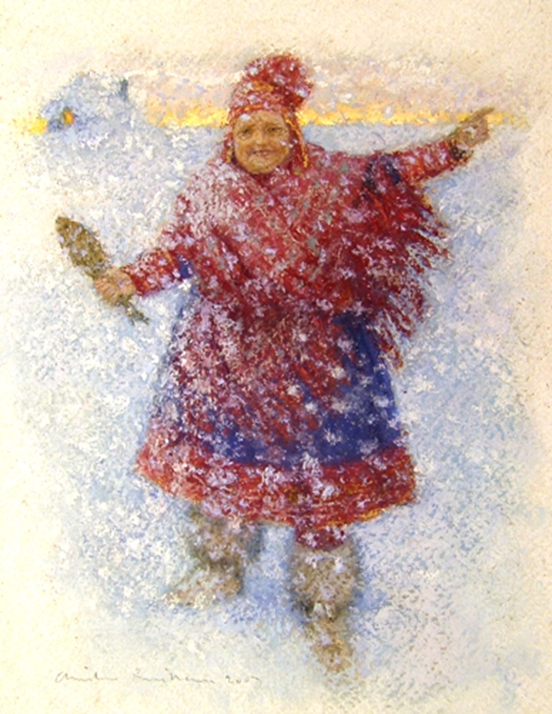 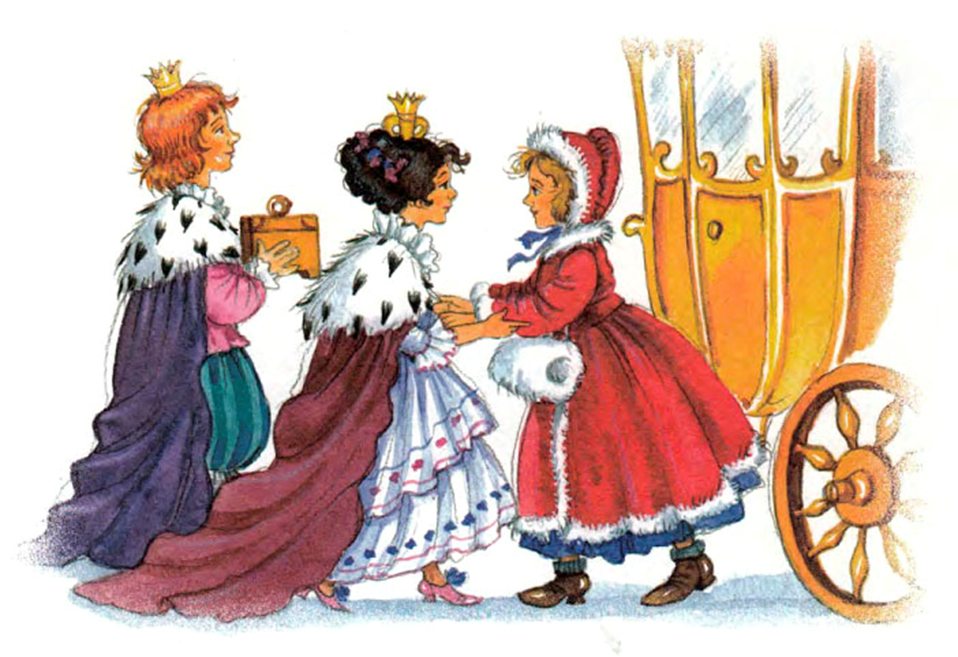 09.03.2019
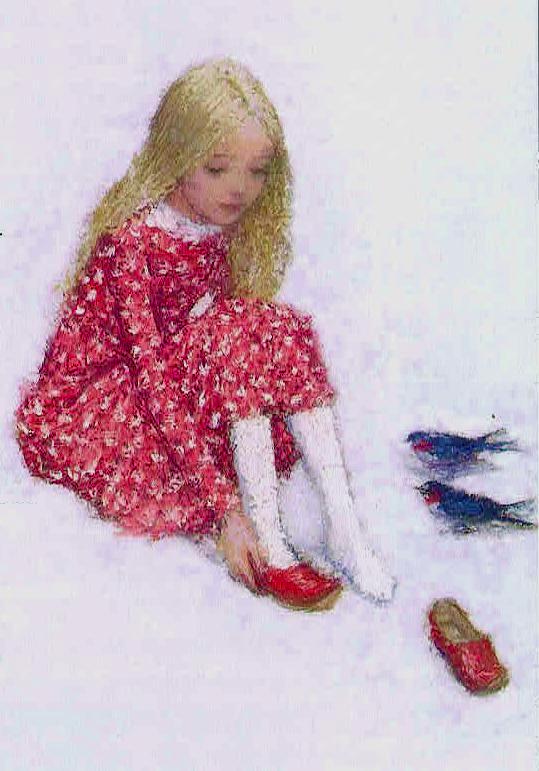 Красный цвет
Словосочетание 
«красные башмачки» 
упоминается в сказке 5 раз.
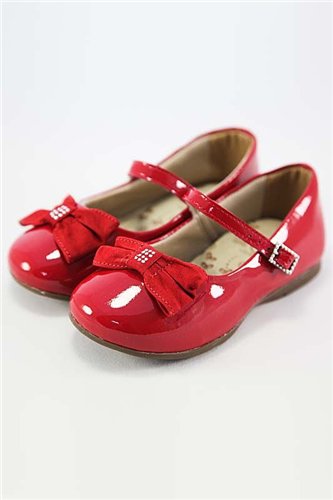 Герда
09.03.2019
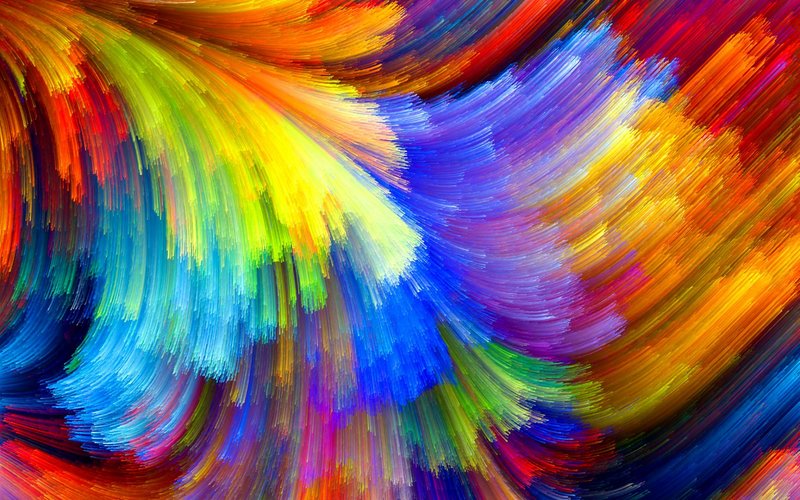 Рейтинг рассказов
по
многоцветности
09.03.2019
09.03.2019
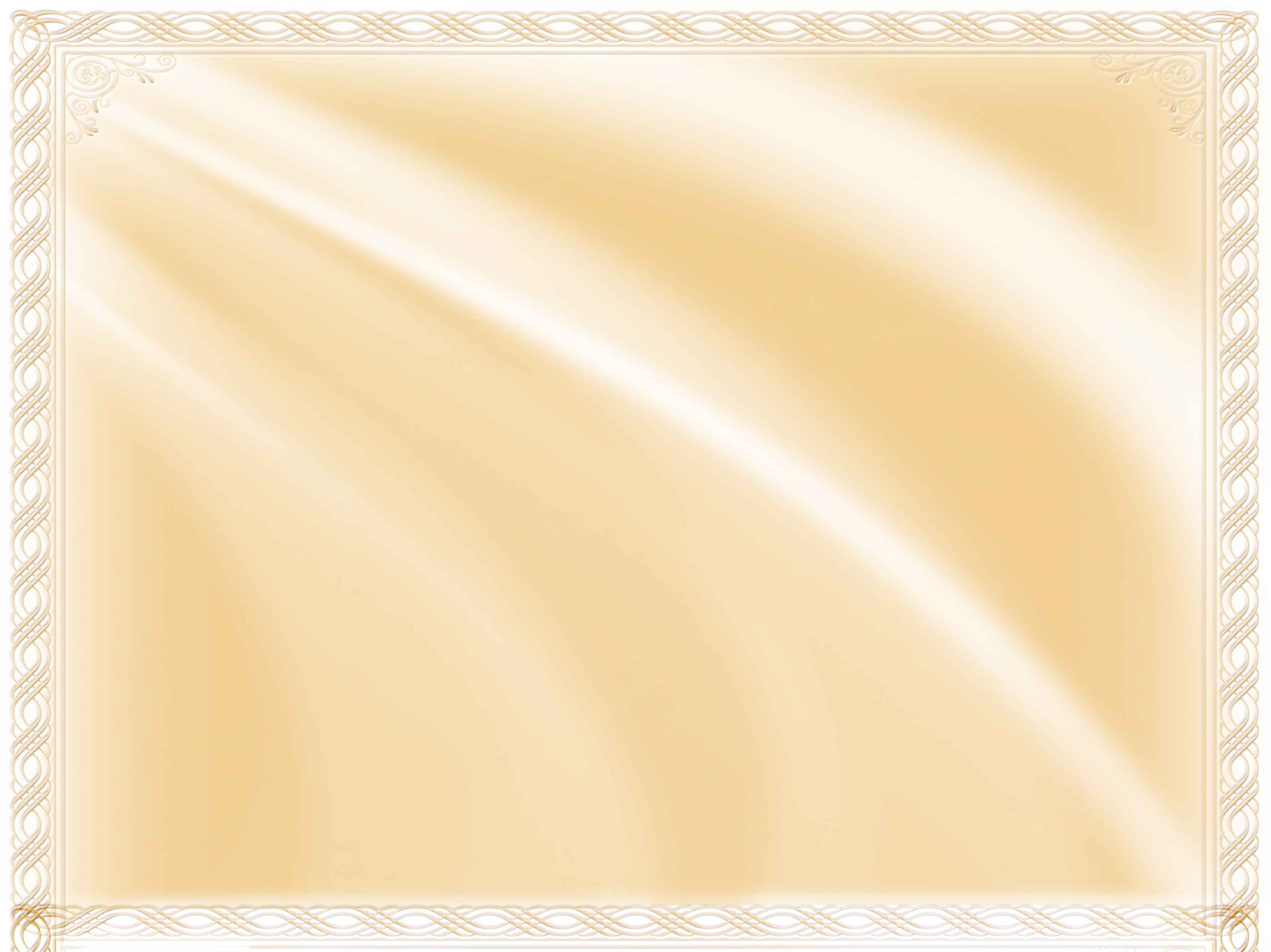 Номинация
«Самый 
разноцветный рассказ»
09.03.2019
Самый разноцветный рассказ
1 место
Рассказ № 3 
«Цветник женщины, 
умевшей колдовать». 
36 упоминаний цвета
В описании волшебного вишнёвого сада и прекрасного цветника, а также интерьера дома использованы практически все цвета радуги. Здесь больше, чем в других частях сказки,  красного, зелёного, белого и жёлтого цвета.
09.03.2019
Самый разноцветный рассказ
2 место
Рассказ № 4 
«Принц и принцесса».
21 упоминание цвета
Рассказ повествует о пышности убранства, красочности одежды героев и богатстве интерьеров королевского дворца.
09.03.2019
Самый разноцветный рассказ
3 место
Рассказ № 2 
«Мальчик и девочка».
14 упоминаний цвета
Рассказ повествует о мирной, спокойной жизни, полной покоя, добра и любви. Здесь же впервые появляется Снежная королева, и все холодные краски использованы для описания этого персонажа.
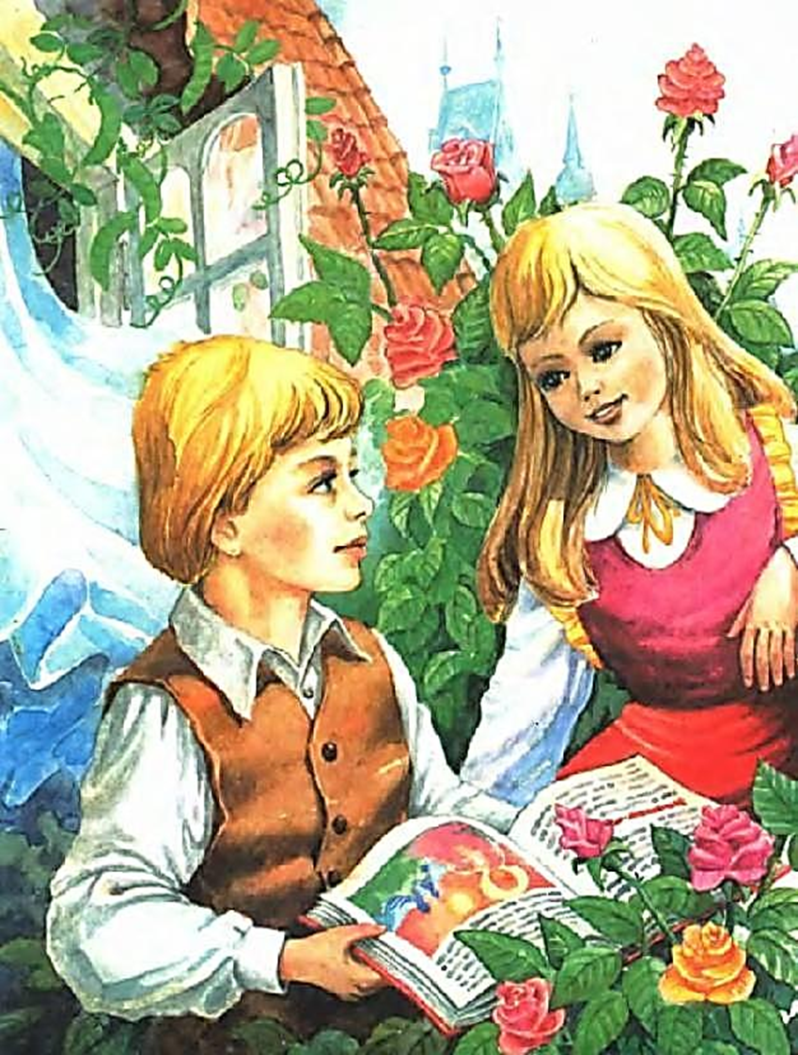 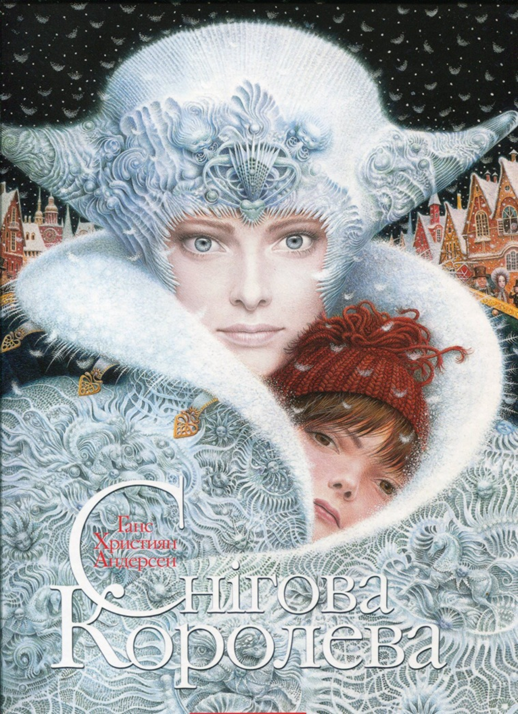 09.03.2019
Рассказ № 7 
«Что происходило в чертогах Снежной королевы и что случилось» 
12 упоминаний цвета
4 место
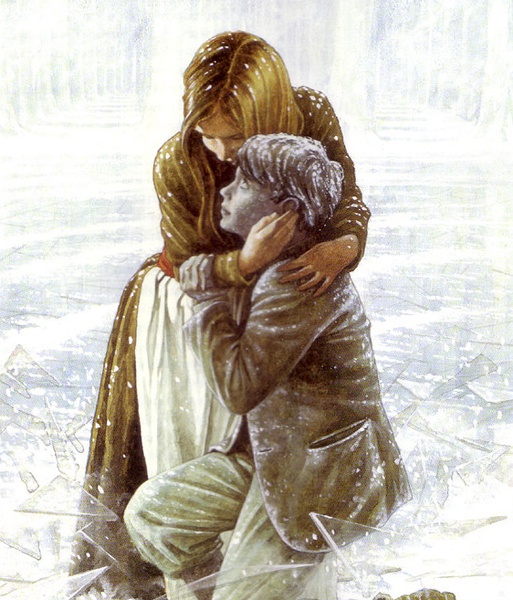 09.03.2019
5 место
6 место
Рассказ № 6 
«Лапландка и финка».
4 упоминания цвета
Рассказ № 5 
«Маленькая разбойница».
7 упоминаний цвета
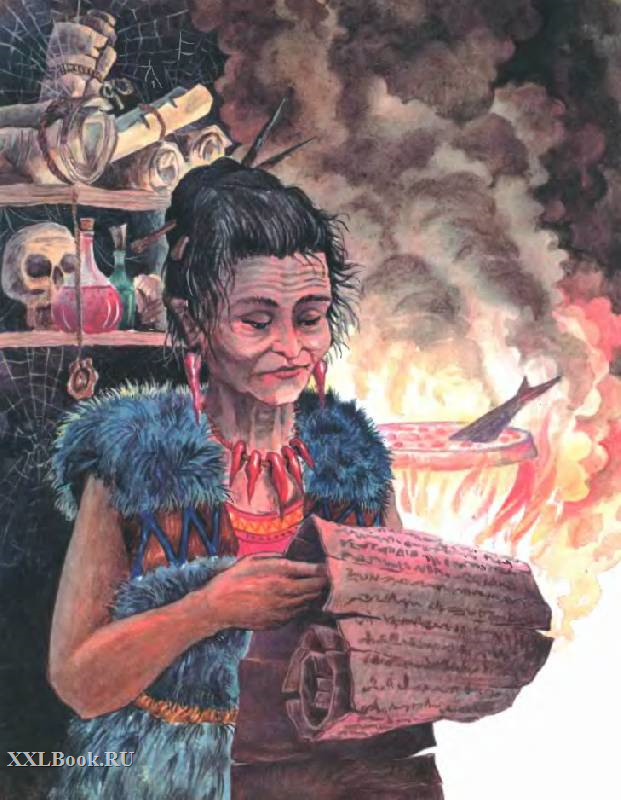 09.03.2019
Самый «бесцветный»  рассказ
Рассказ № 1 
«Зеркало и его осколки».
1 упоминание цвета
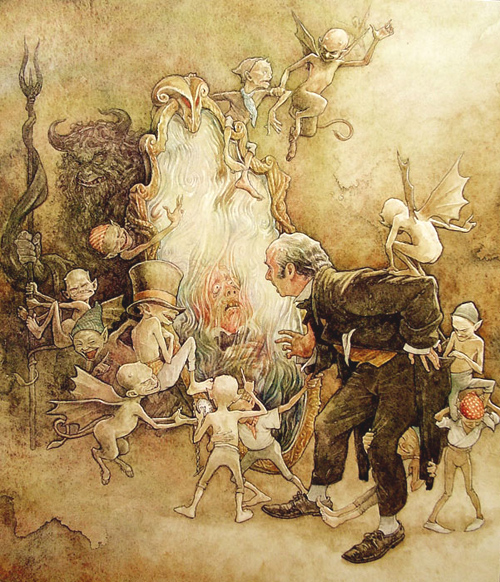 В рассказе всего лишь один раз употребляется слово «белый», когда говорится об осколках, разлетевшихся по всему «белу свету». 
Отсутствие цвета лишает рассказ всякой эмоциональной окраски. Кажется, что в нём нет личной заинтересованности автора. Рассказ будто бы носит информативный характер, служит вступлением к последующим, более интересным и волнующим событиям.
09.03.2019
Число цветовых оттенков 
в отдельных рассказах «Снежной королевы»
09.03.2019
Дополнительные средства отражения многоцветности мира сказки
Многоцветность мира  сказки может быть создана не только прямым упоминанием конкретного цвета (синий, красный и пр.), но и описанием ярких вещей, которые сами по себе несут в себе энергию красок.
В сказке «Снежная королева» разнообразную цветовую гамму дополняют и многократно усиливают описания растений.
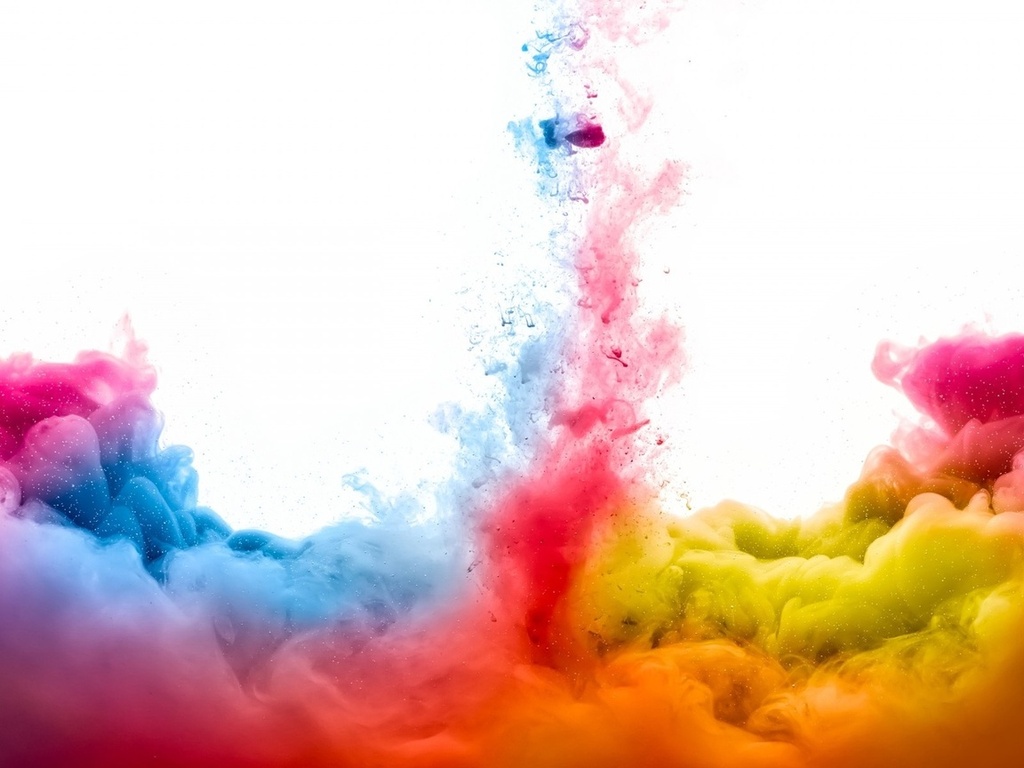 09.03.2019
Дополнительные средства отражения многоцветности мира сказки
Слово «цветы» в сказке встречается 
43 раза!  
Слово «зелень» – 2 раза, 
Слово «трава»– 3 раза.  
«Деревья» – 5 раз. 
Сложно рассматривать эти понятия вне зависимости от цвета.
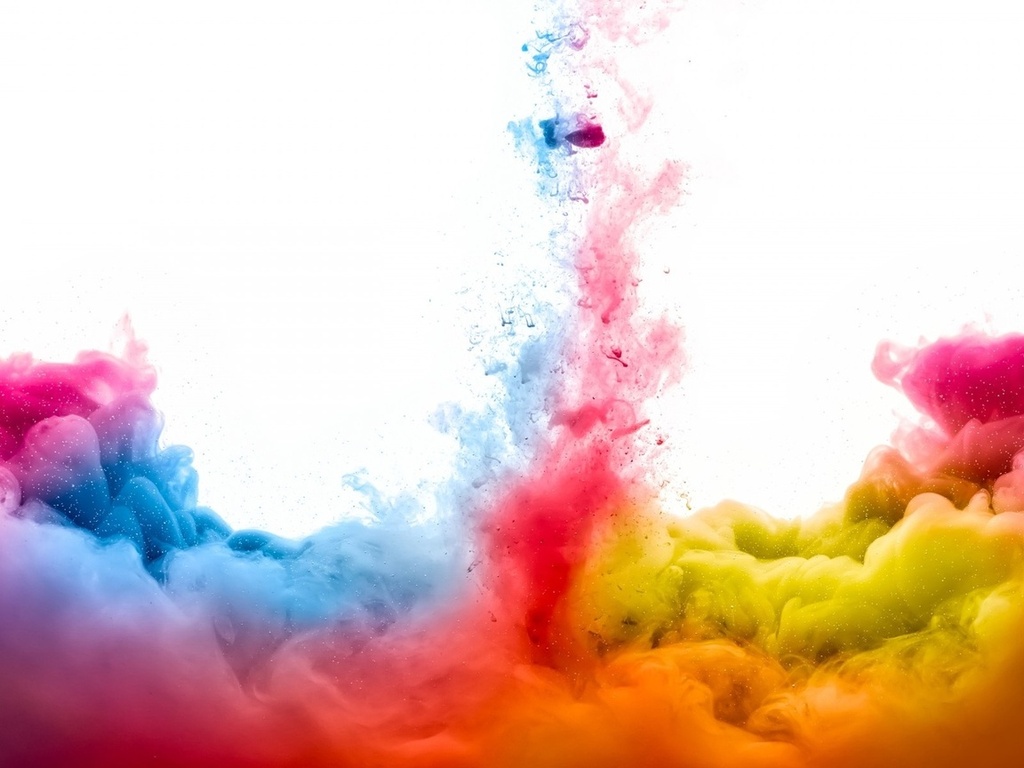 09.03.2019
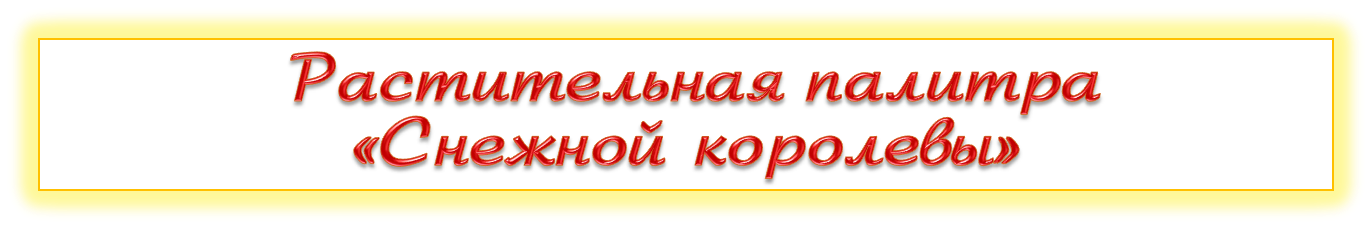 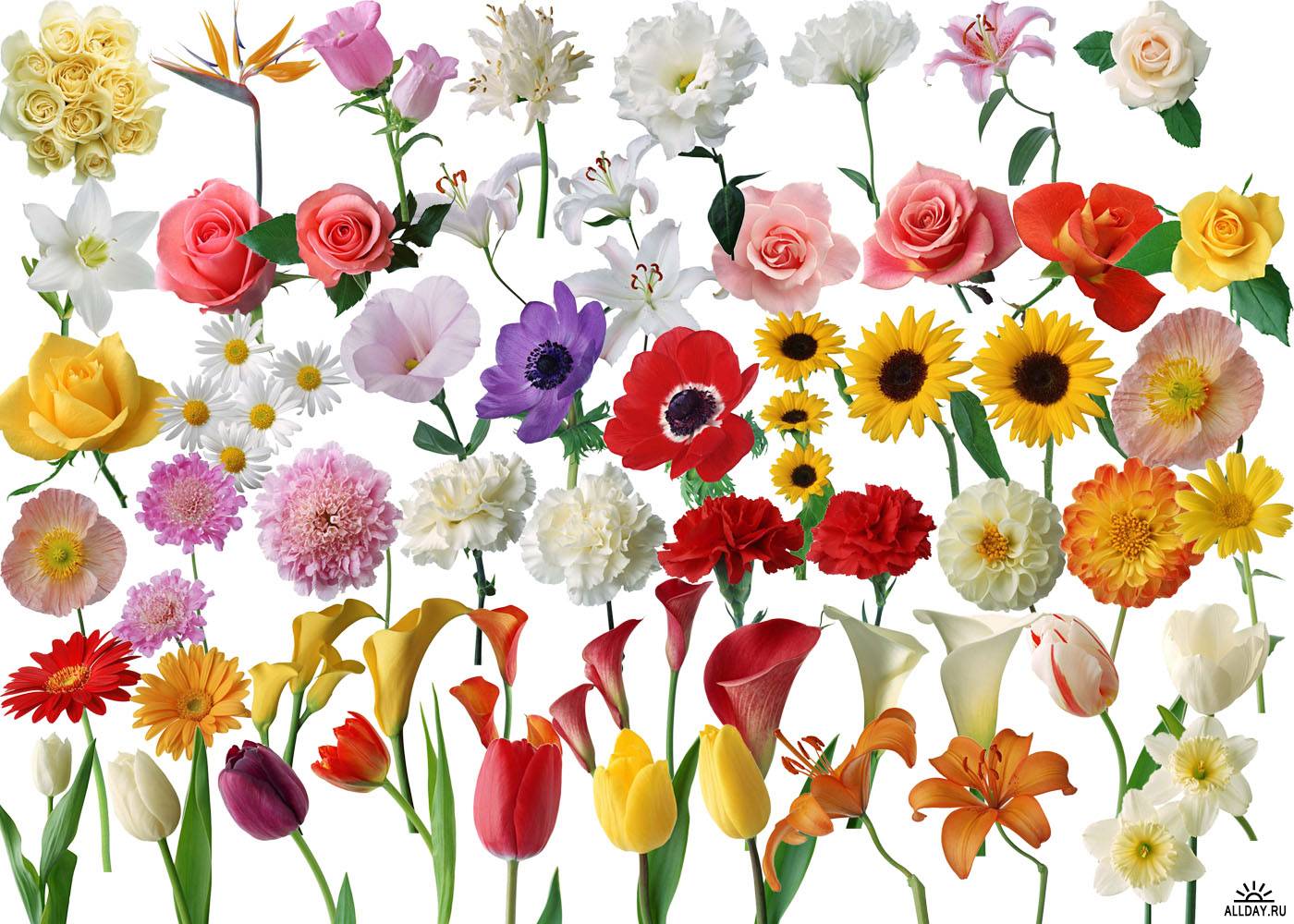 09.03.2019
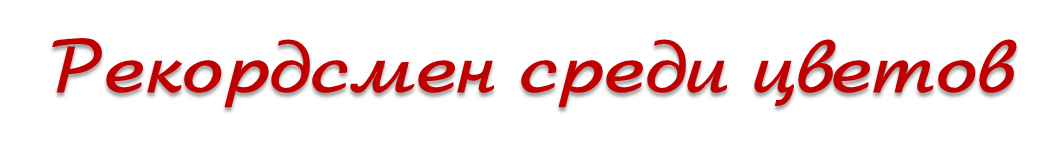 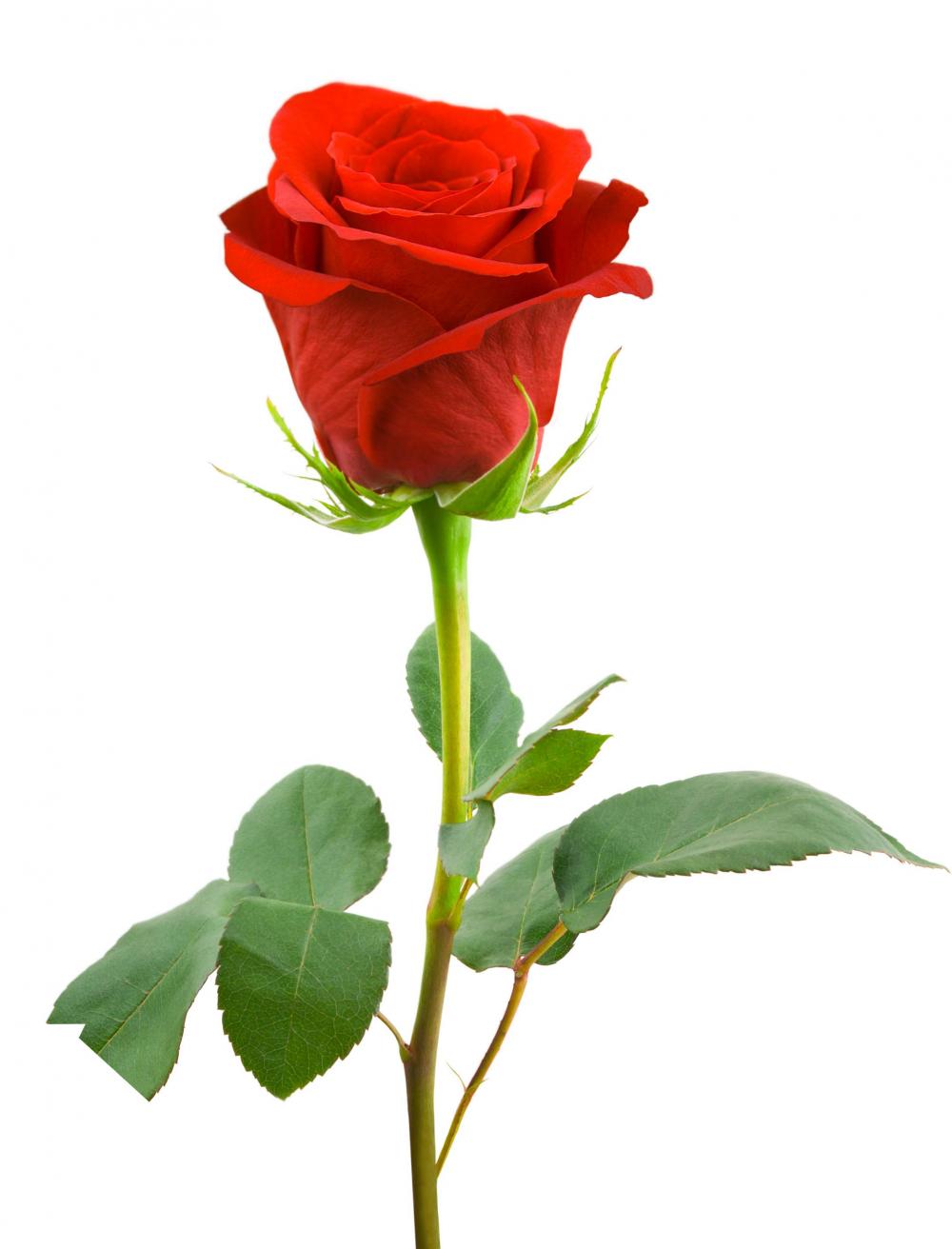 На страницах 
сказки слова 
«роза» и «розы» встречается 26 раз!
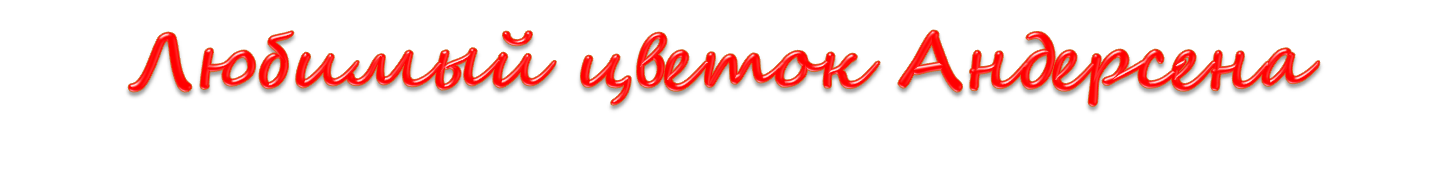 09.03.2019
Вывод:
Как мы убедились, мир фабульной реальности сказки «Снежная королева» полон красок и красочных сравнений.
Автор использует разнообразную цветовую гамму для более полного и яркого описания событий, внешности и характеров героев. Всё это способствует украшению авторской речи, живости оборотов, делает произведение более интересным, придаёт ему изящную простоту и лёгкость восприятия, и, самое главное, наполняет сюжет глубоким смысловым значением
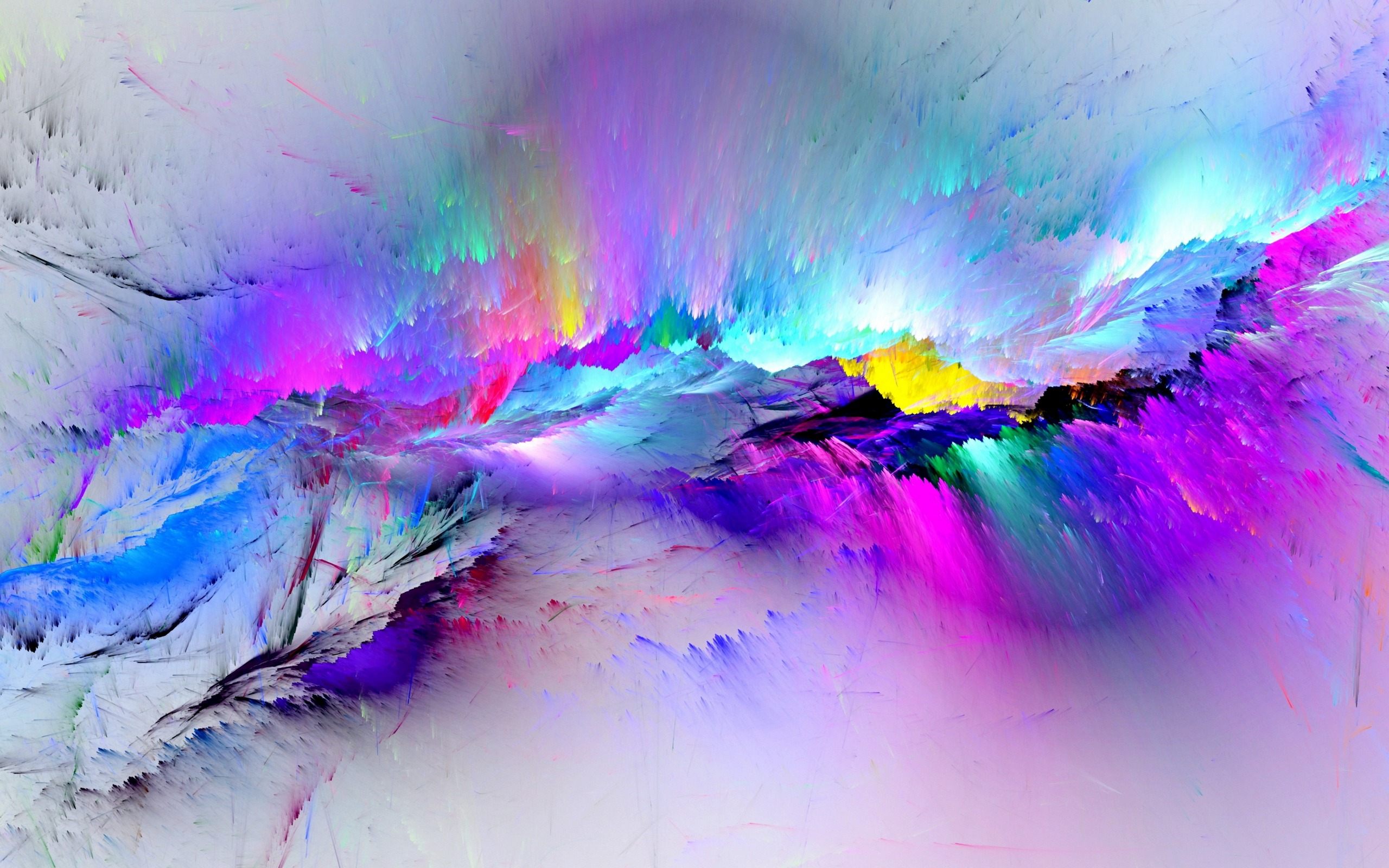 09.03.2019
Спасибо за внимание!
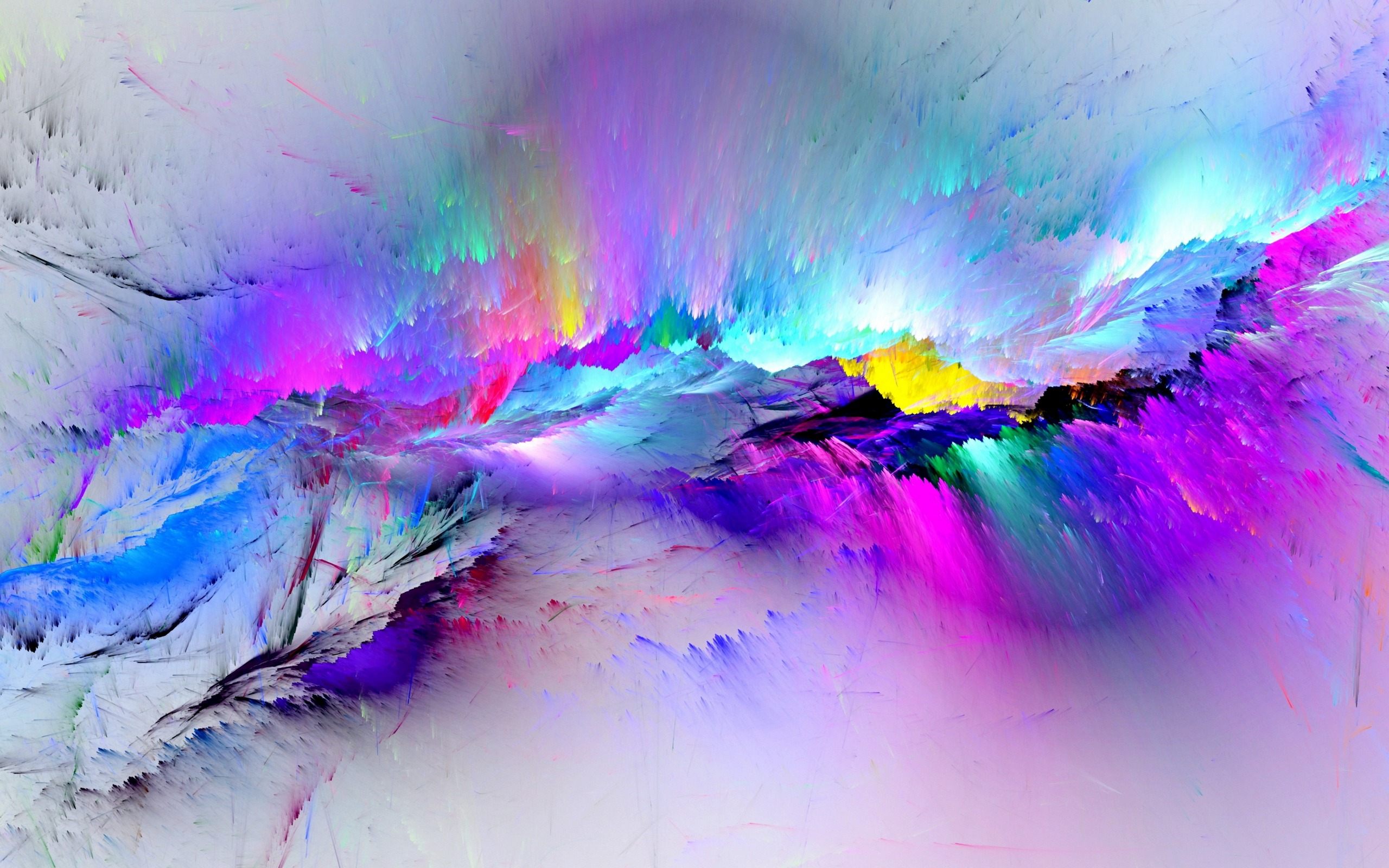 09.03.2019